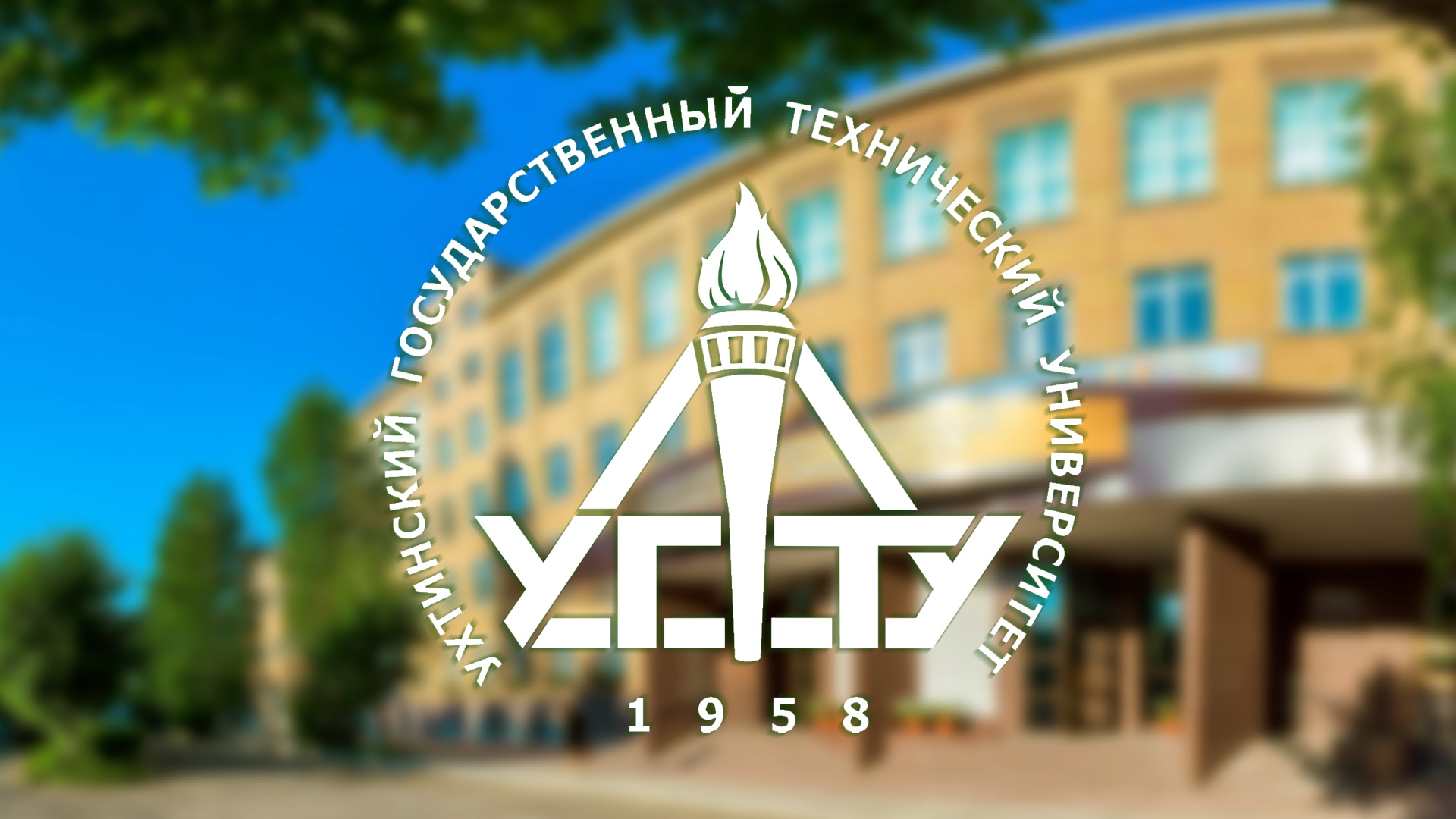 Федеральное государственное бюджетное образовательное учреждение высшего образования
«Ухтинский Государственный Технический Университет»
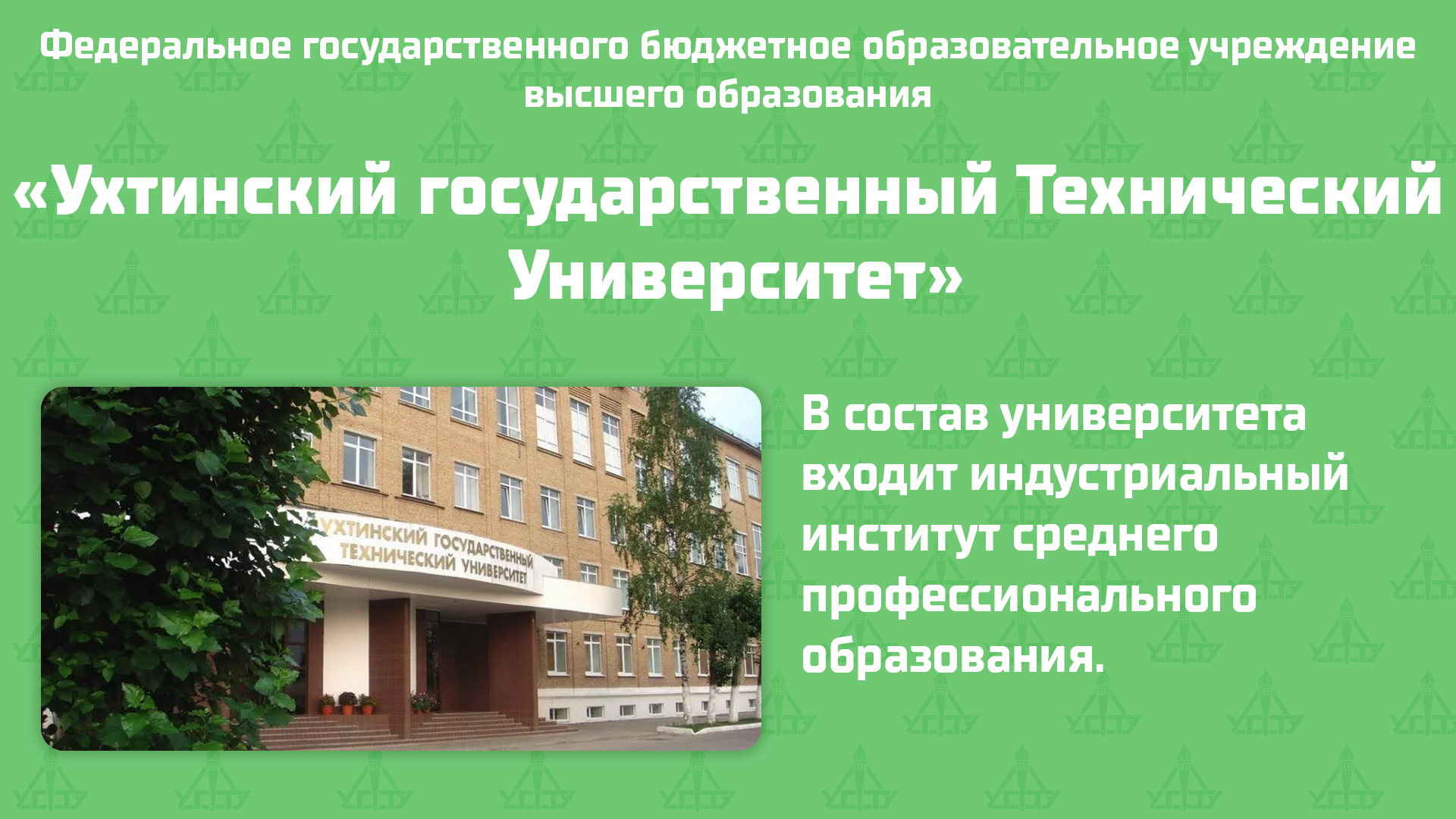 В состав университета входит индустриальный институт среднего профессионального образования.
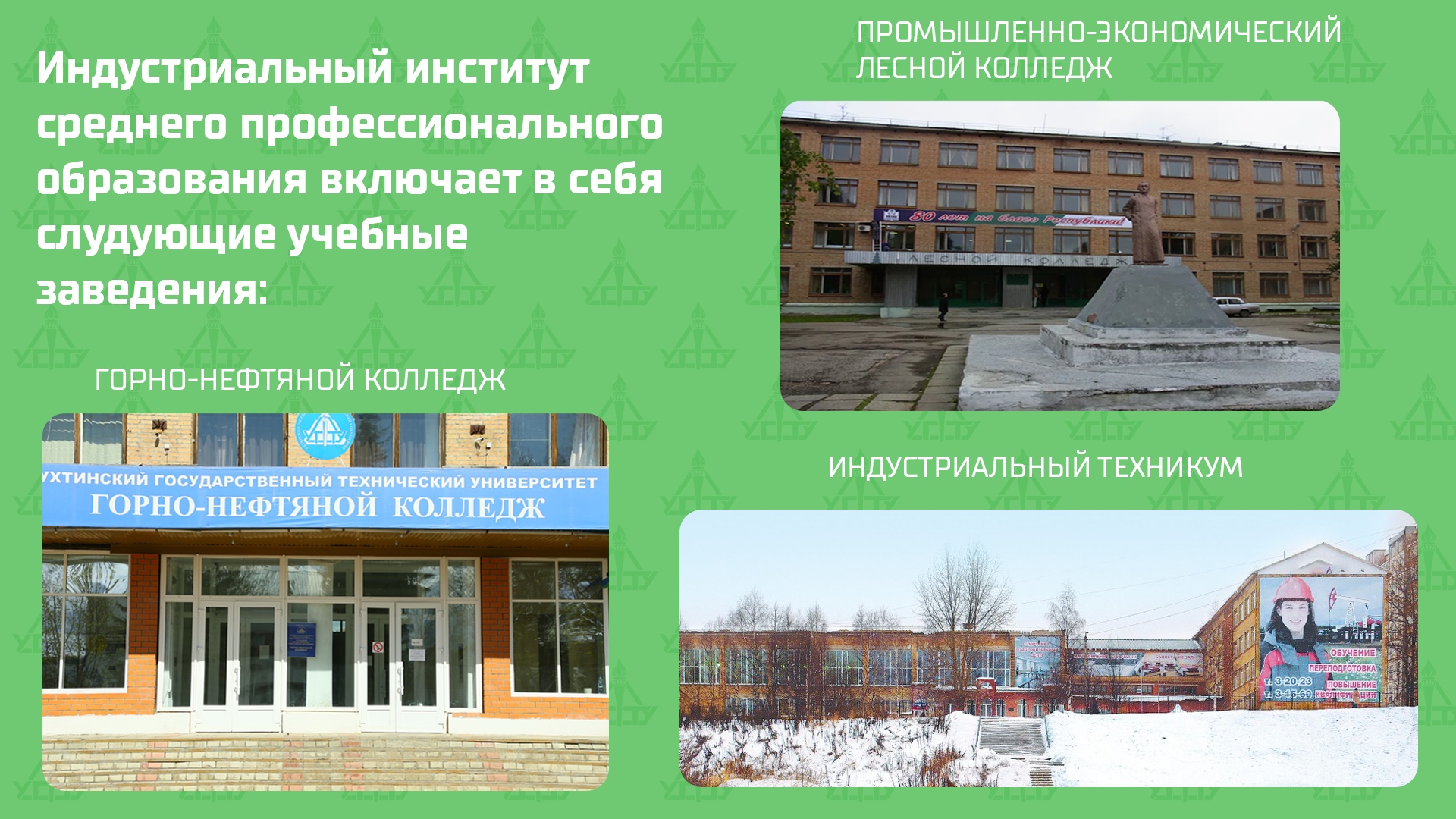 Индустриальный институт среднего профессионального образования включает в себя следующие учебные подразделения:
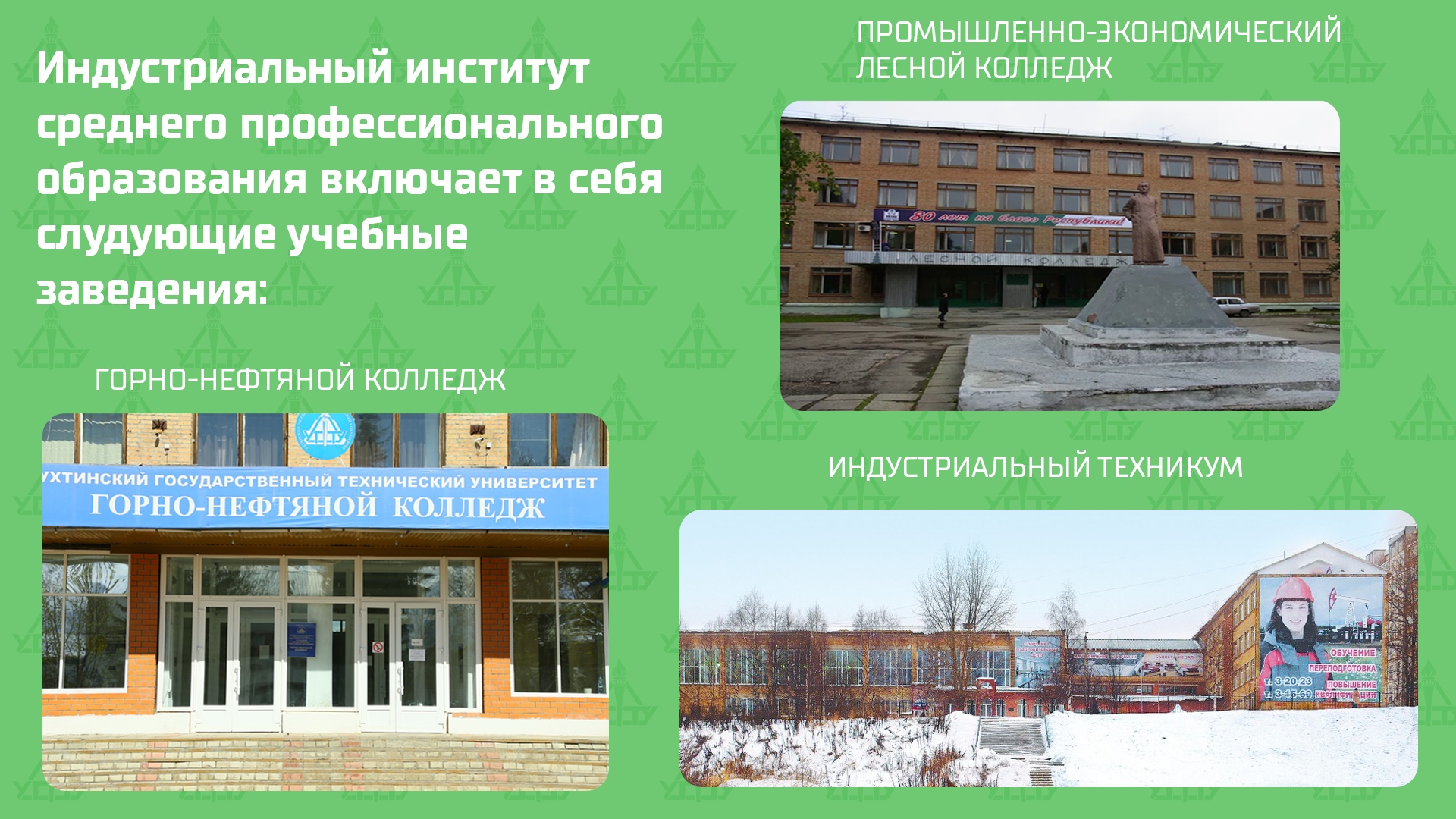 ПЕРЕЧЕНЬ СПЕЦИАЛЬНОСТЕЙ
Среднее профессиональное образование
по программам подготовки специалистов среднего звена
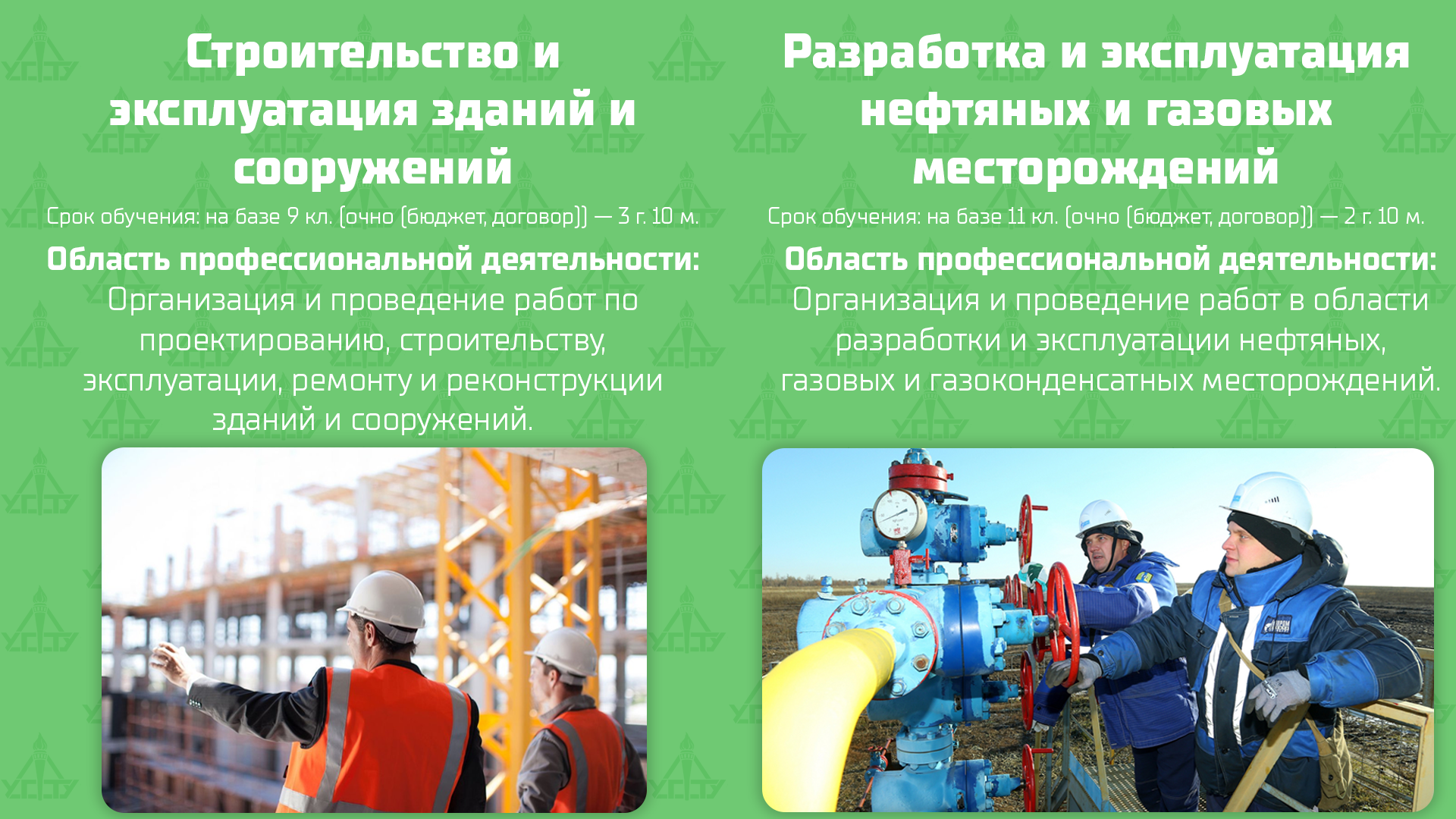 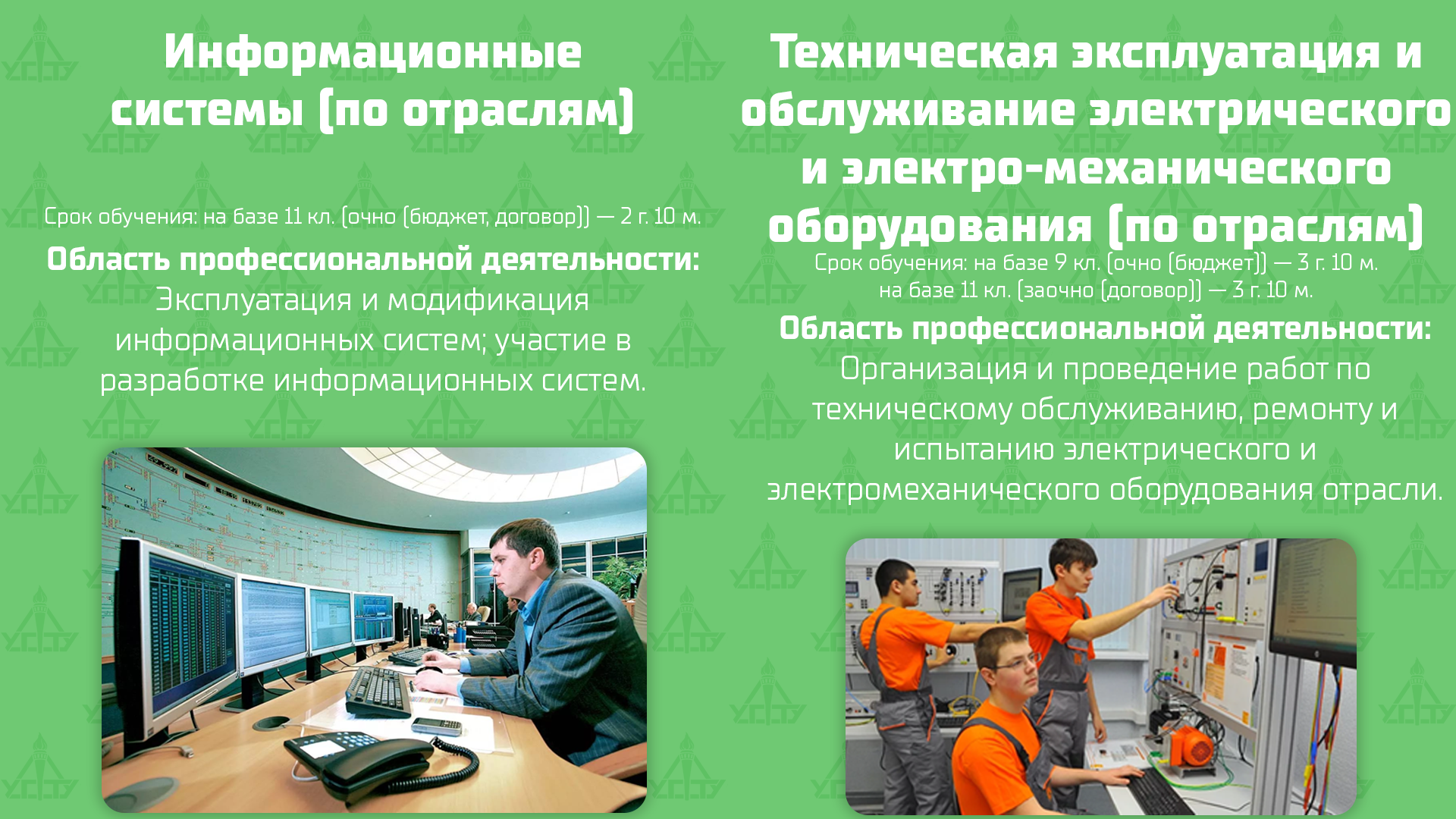 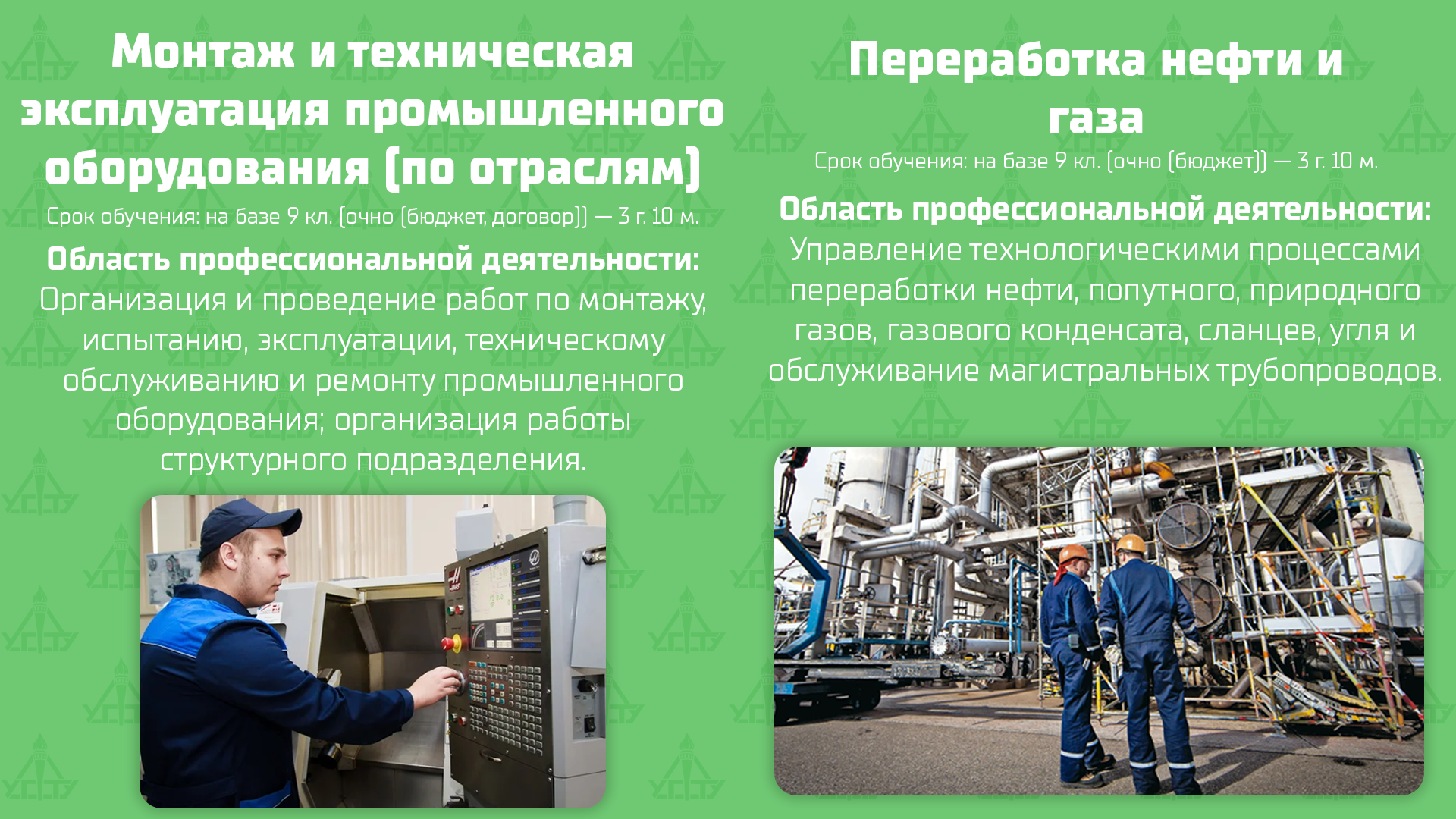 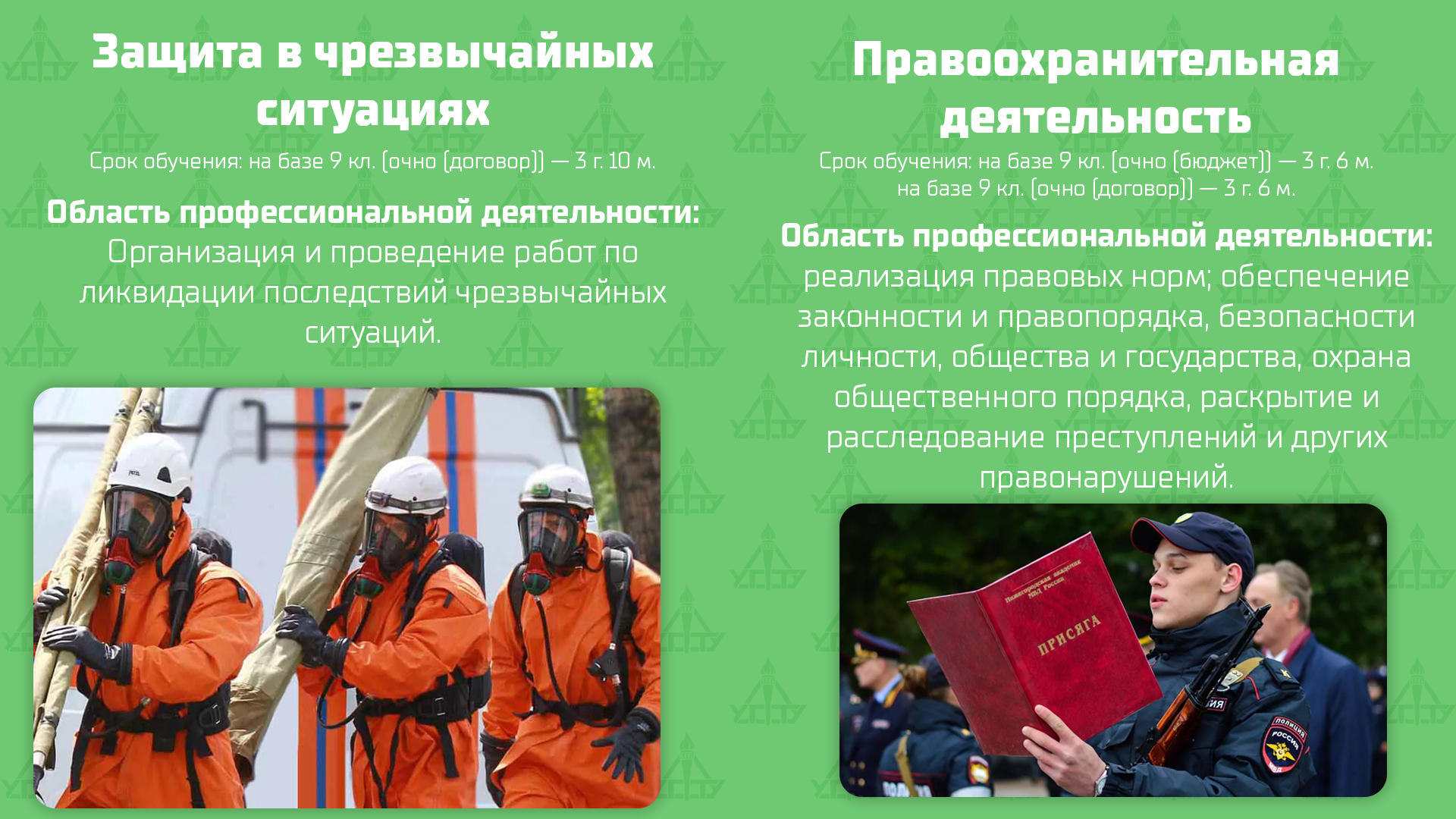 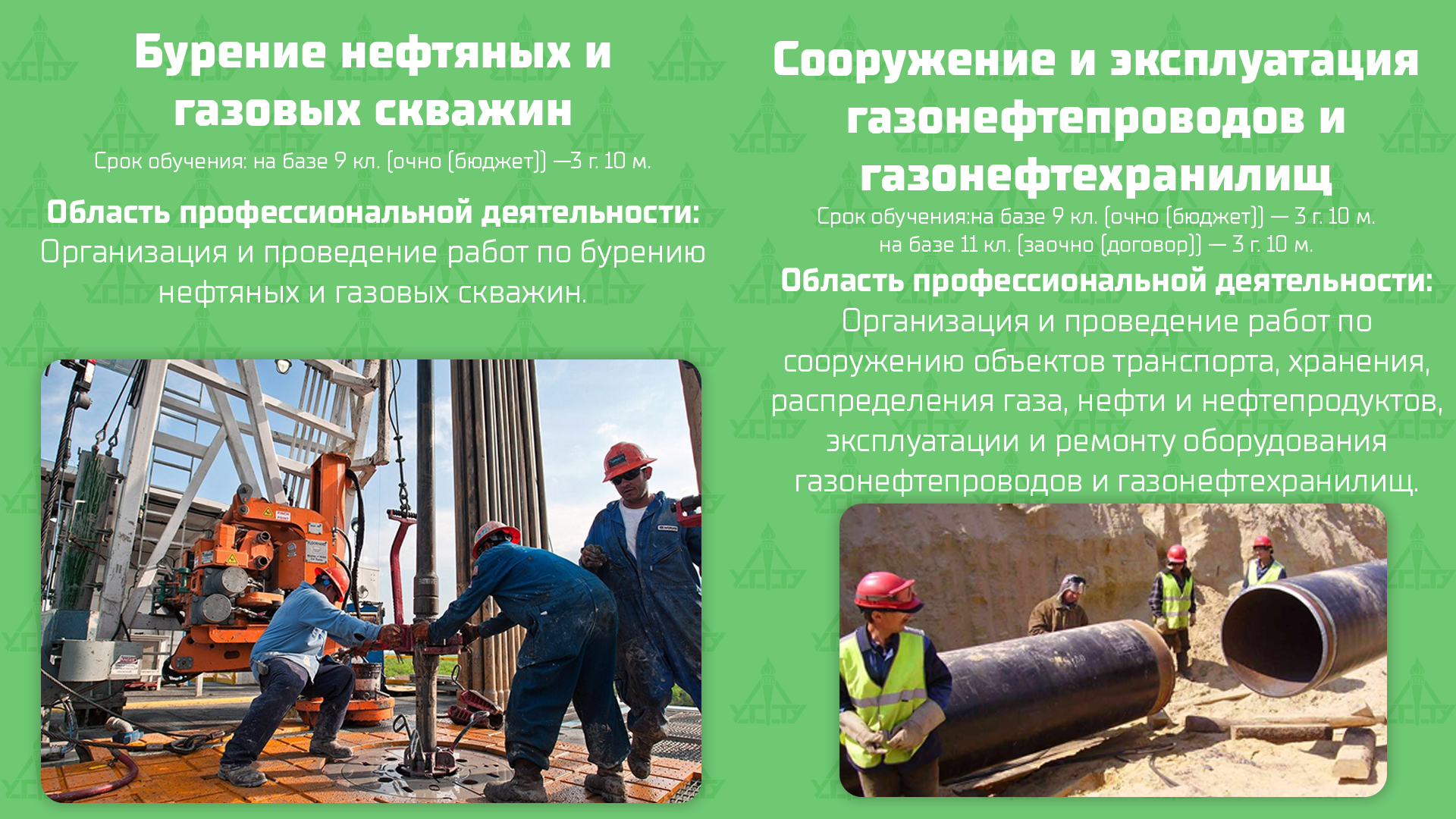 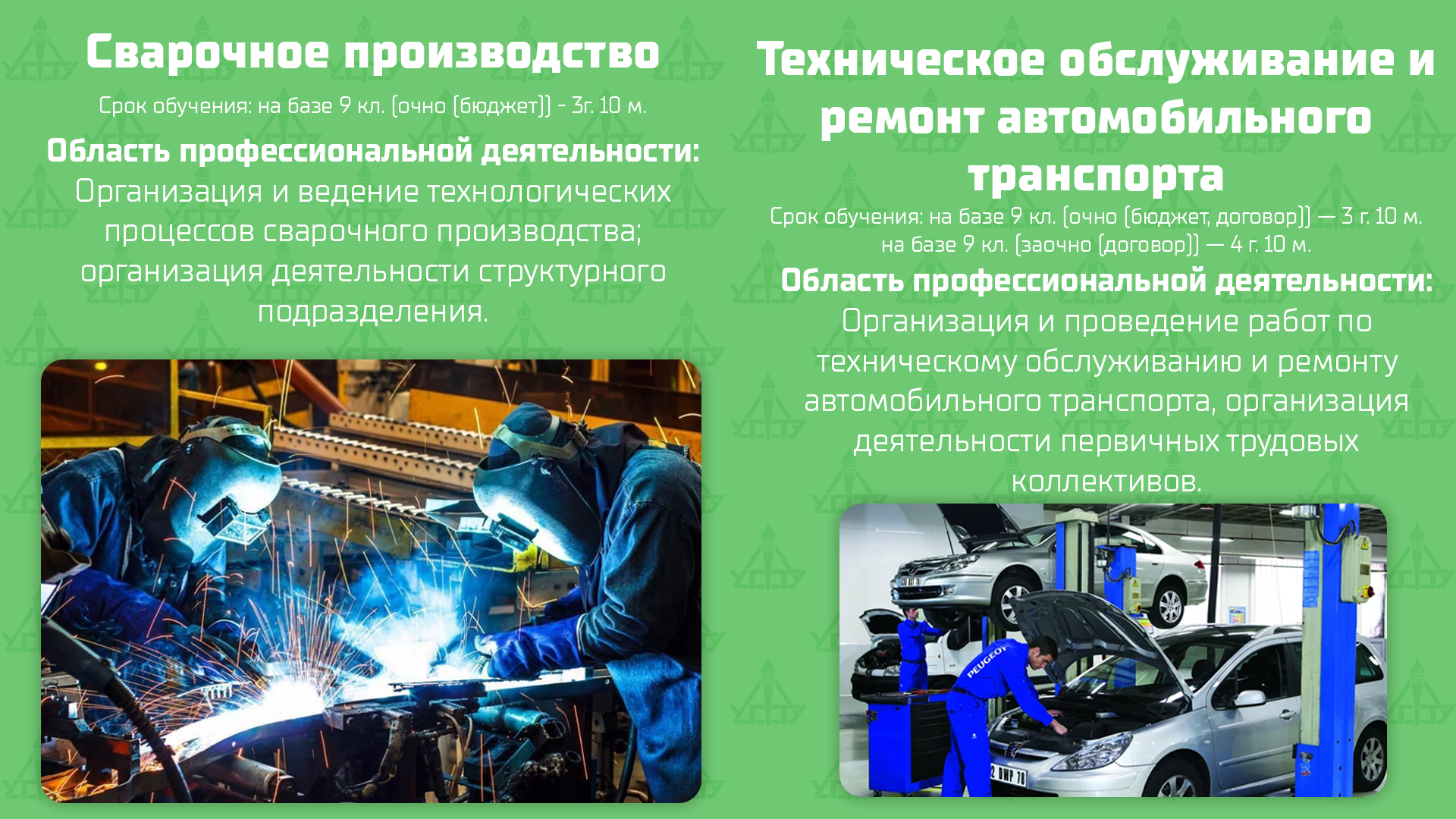 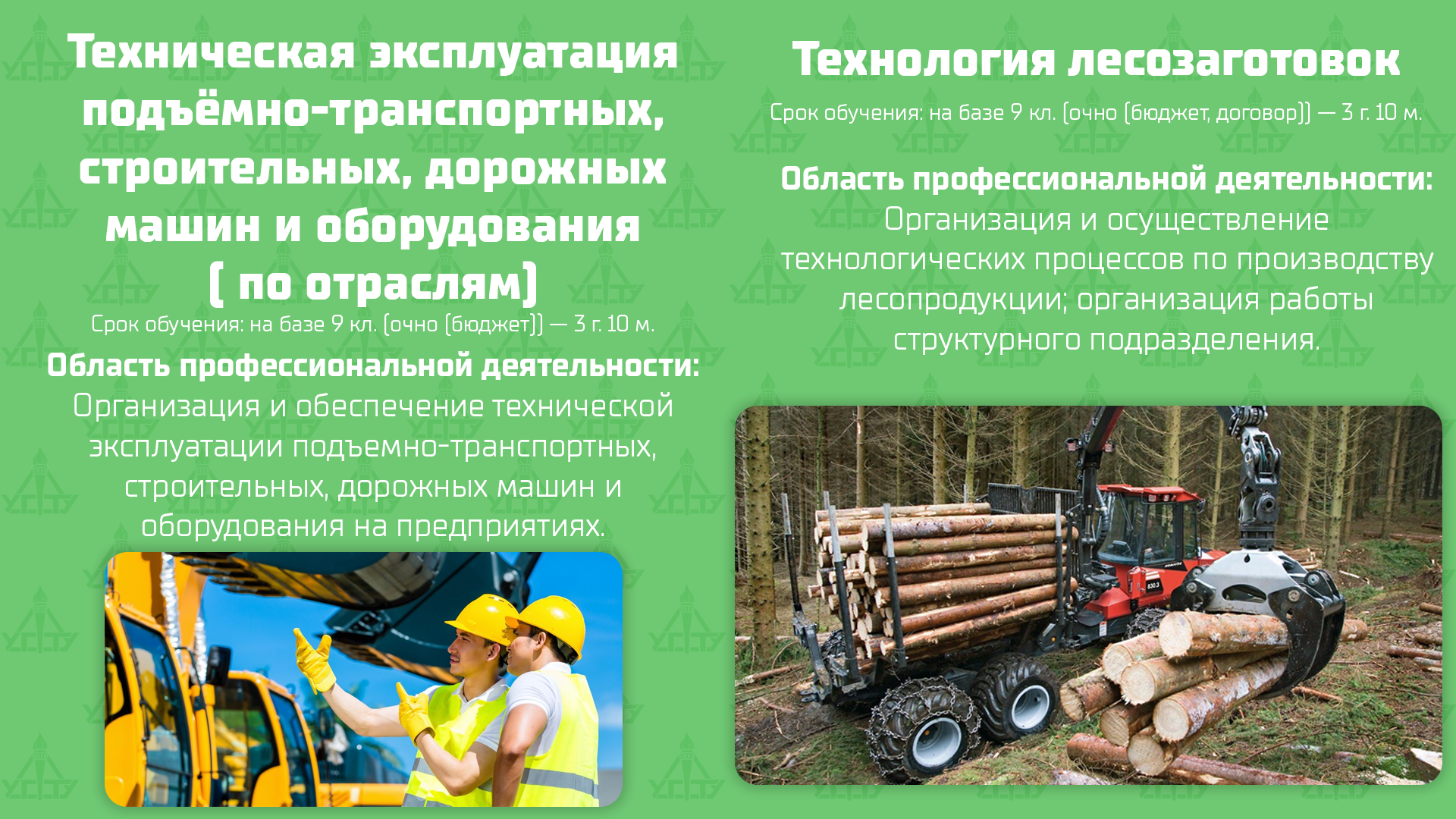 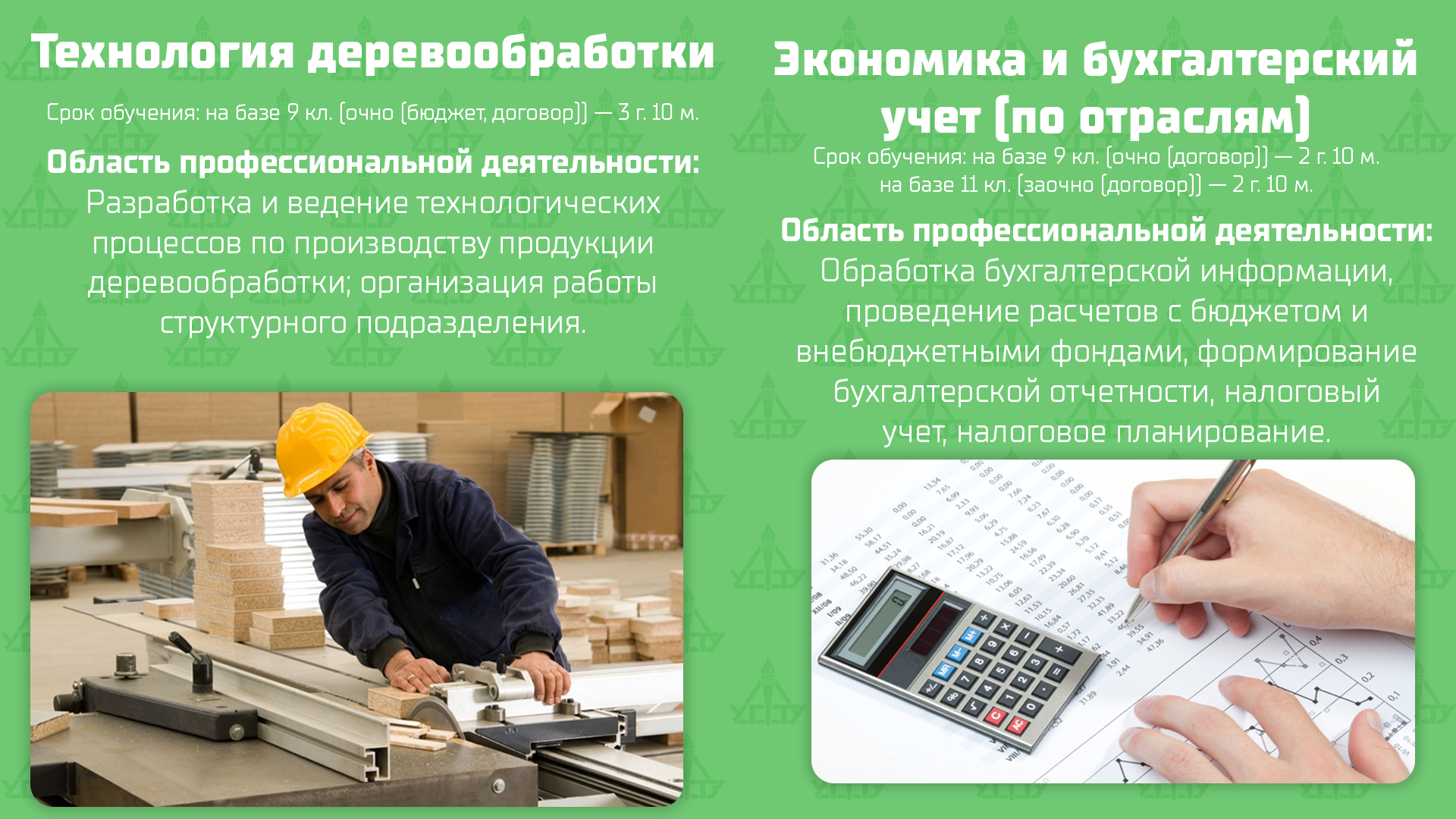 Документационное обеспечение управления 
и архивоведение
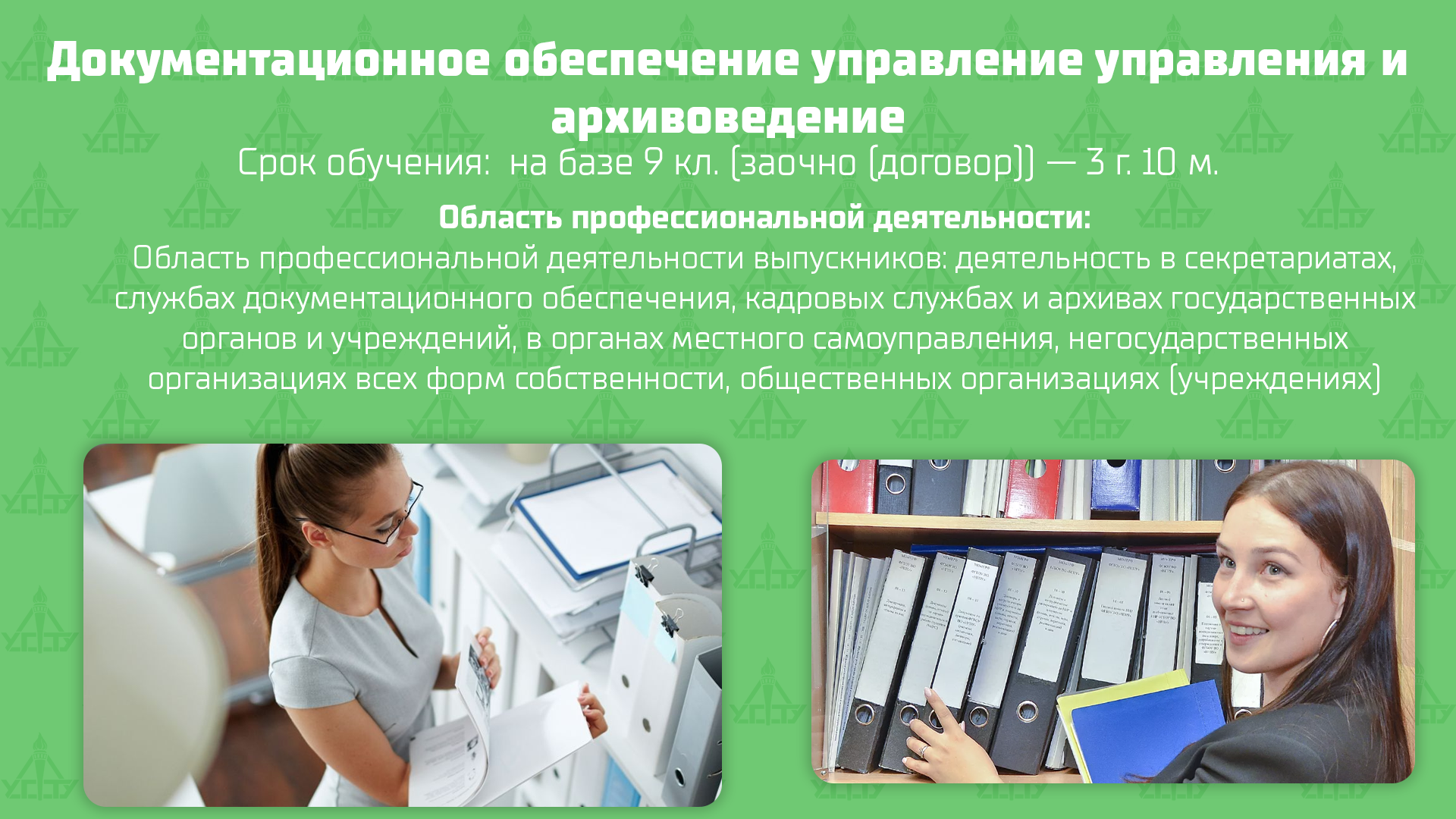 ПЕРЕЧЕНЬ СПЕЦИАЛЬНОСТЕЙ
Среднее профессиональное образование
по программам подготовки квалифицированных рабочих, служащих
Электромонтажник электрических сетей и электрооборудования
Срок обучения на базе 9 кл.  (очно (договор)) – 2 г. 10 мес.
Срок обучения на базе 11 кл.  (очно (договор)) –  10 мес.
Квалификация:
Электромонтажник по распределительным устройствам и вторичным цепям
Электромонтажник по освещению и осветительным сетям
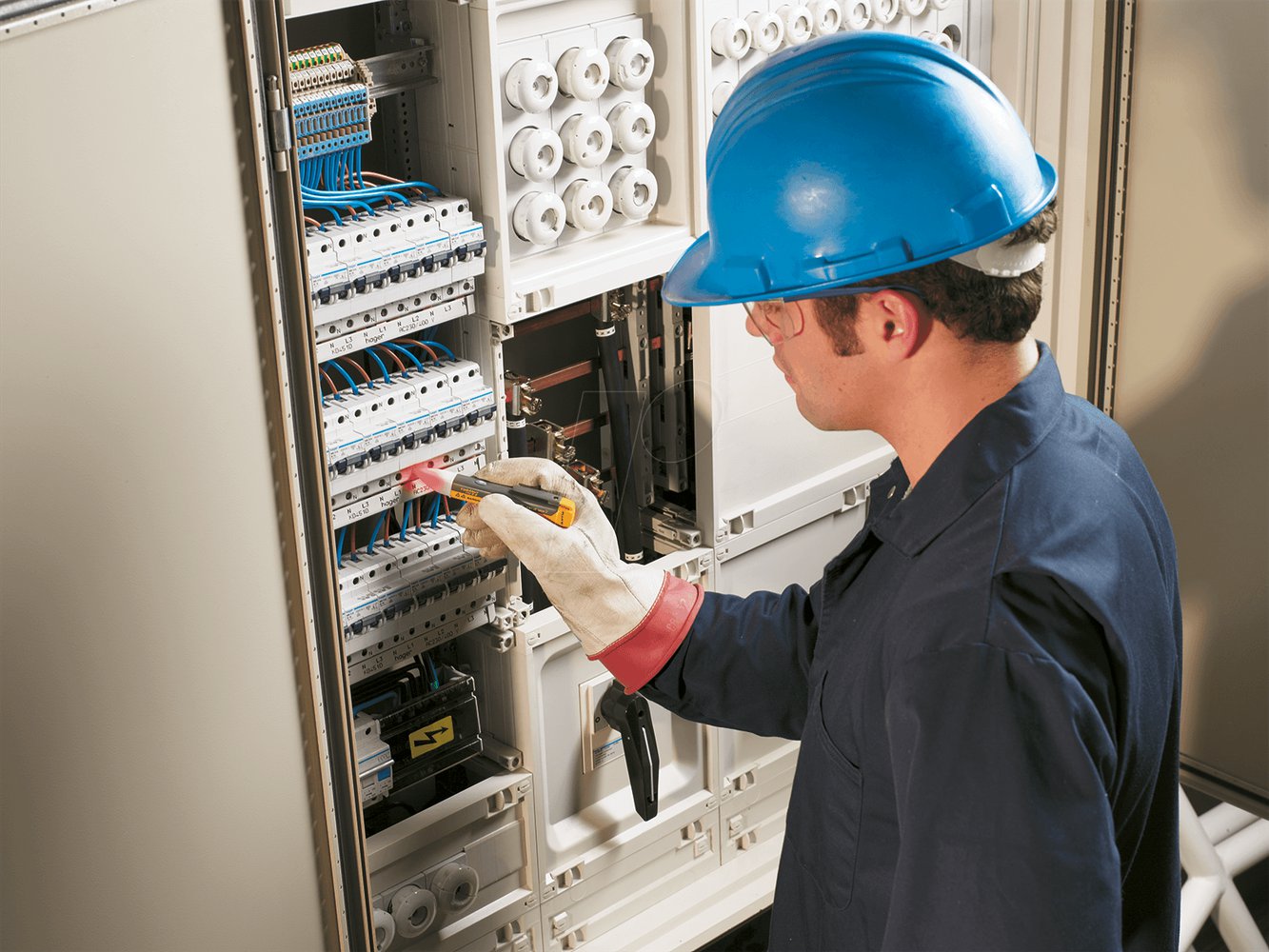 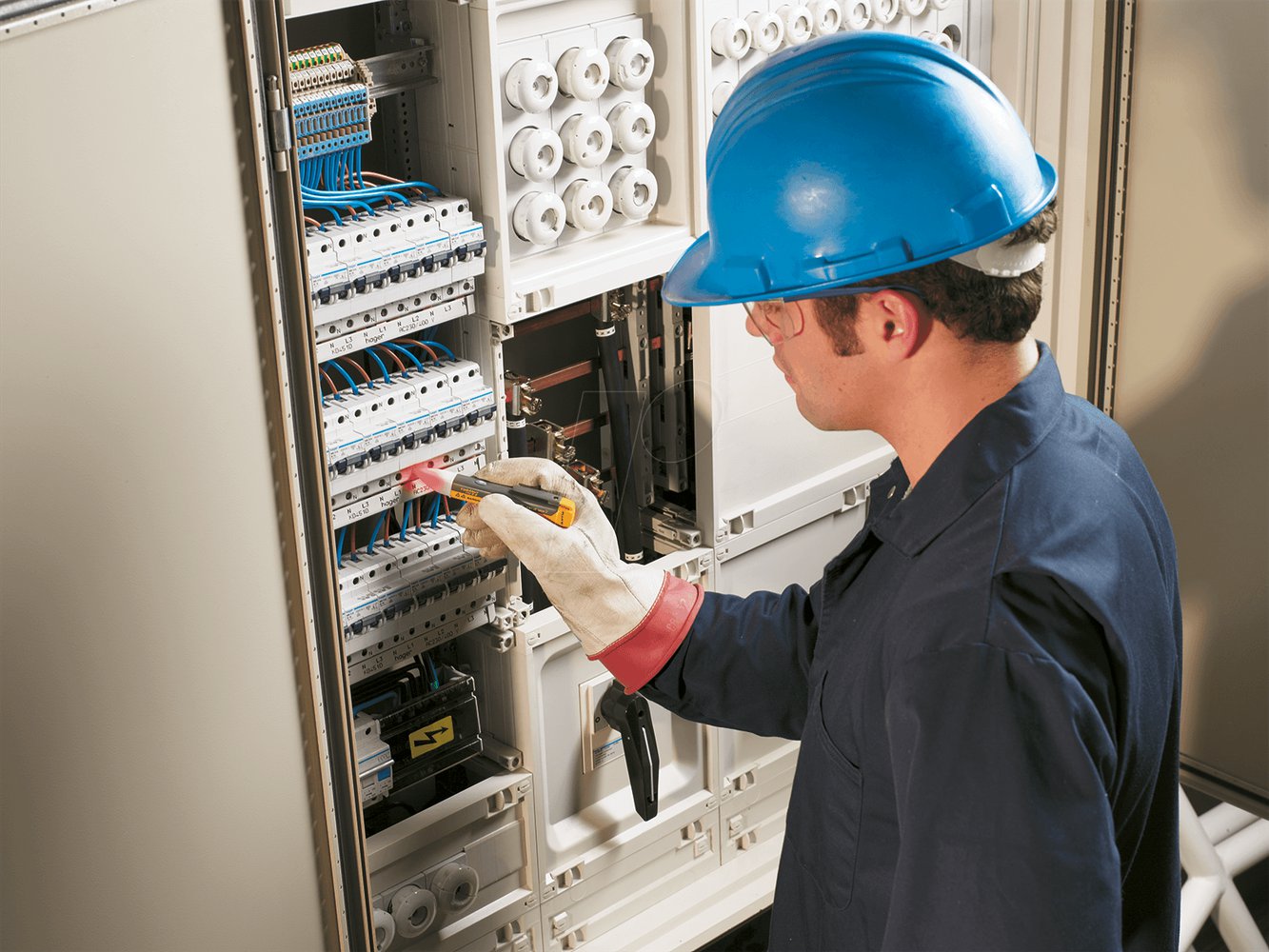 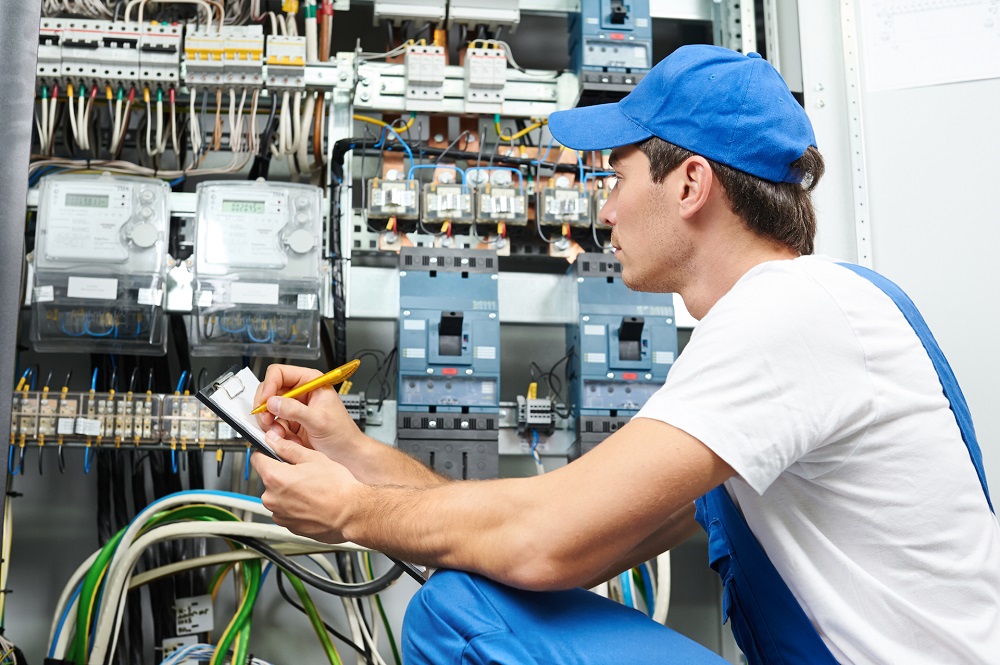 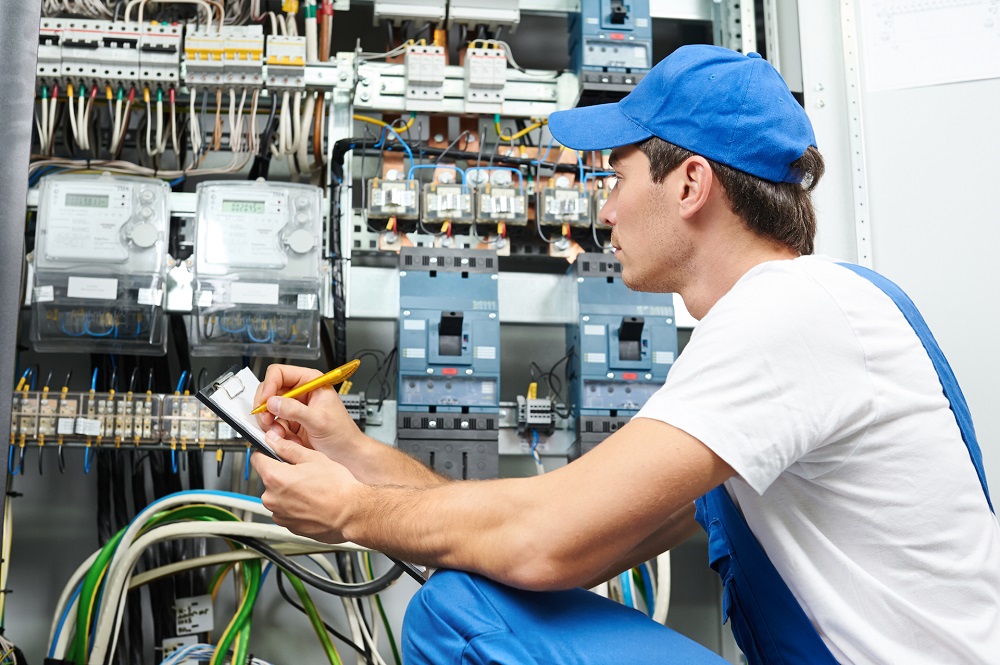 Мастер отделочных строительных и декоративных работ
Срок обучения на базе 11 кл.  (очно (договор)) –  10 мес.
Квалификация:
Штукатур
Облицовщик-плиточник
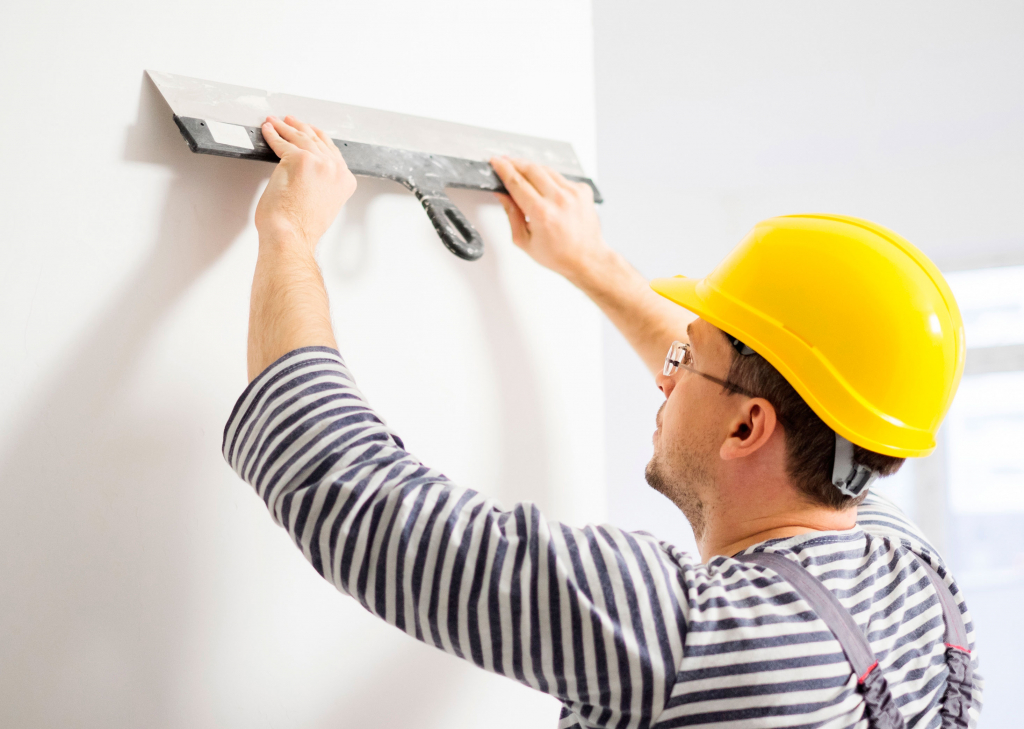 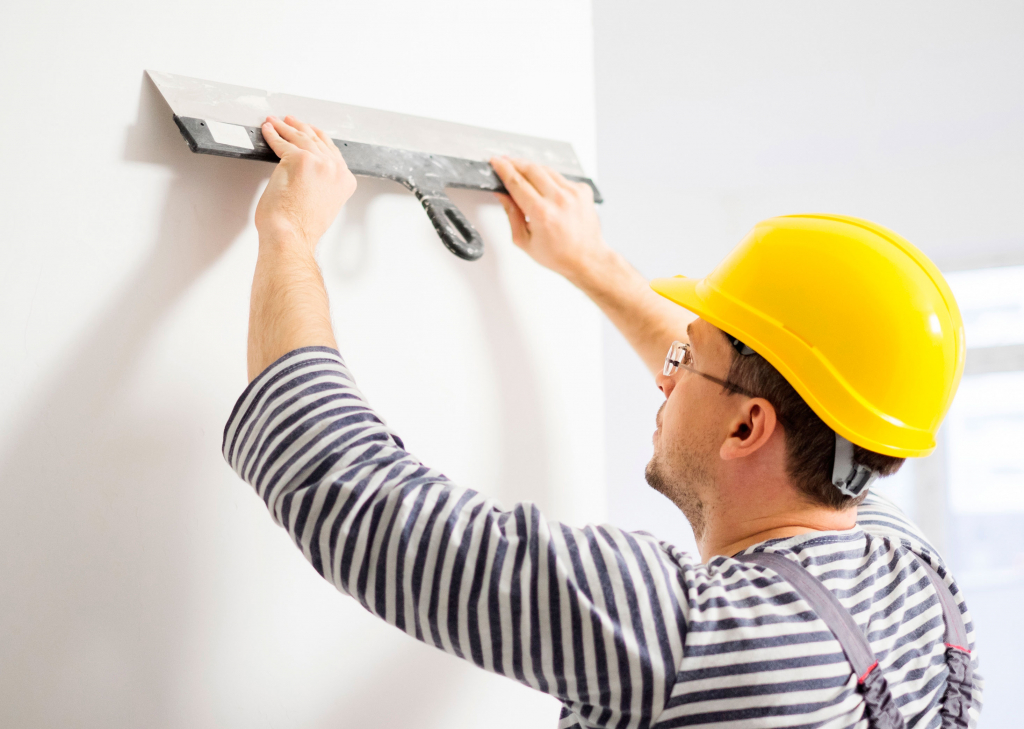 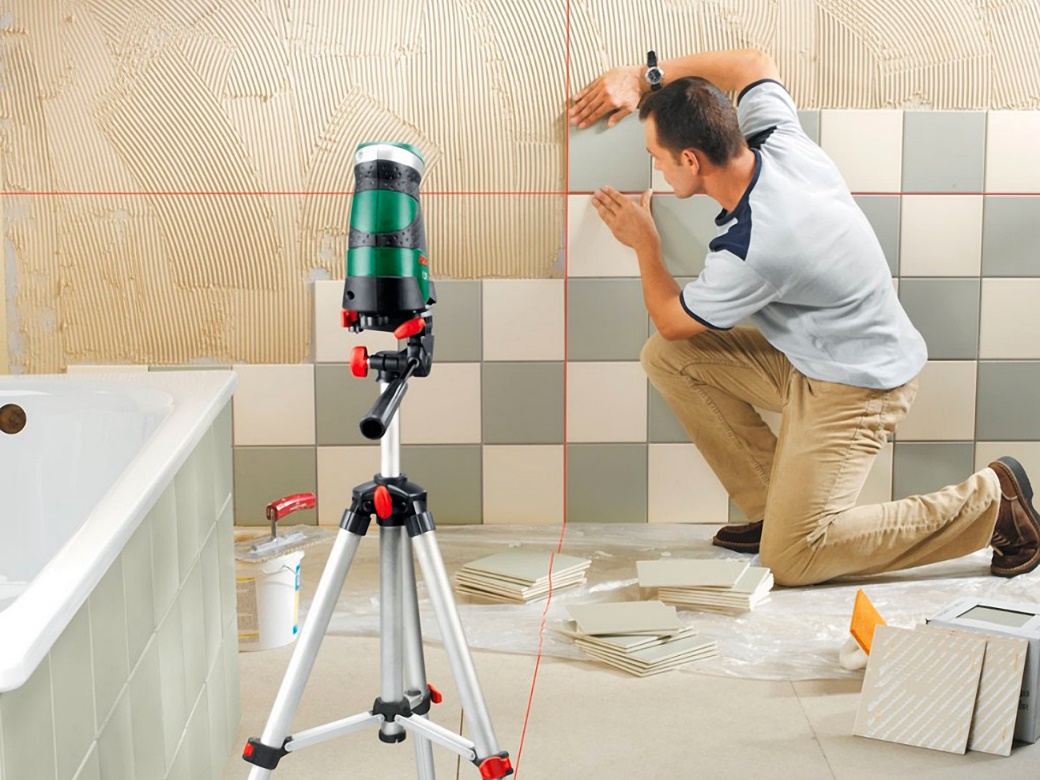 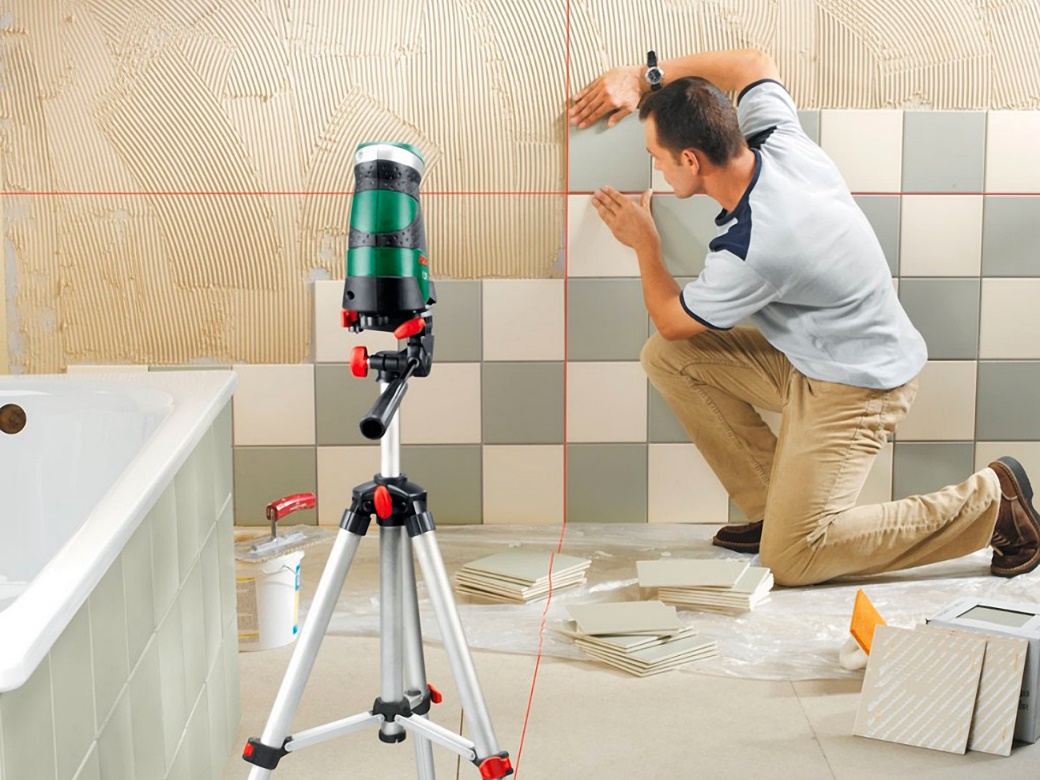 Сварщик 
ручной и частично механизированной сварки (наплавки)
Срок обучения на базе 9 кл.  (очно (договор)) – 2 г. 10 мес.
Срок обучения на базе 11 кл.  (очно (договор)) –  10 мес.
Квалификация:
Сварщик ручной дуговой сварки плавящимся покрытым электродом
Сварщик частично механизированной сварки плавлением
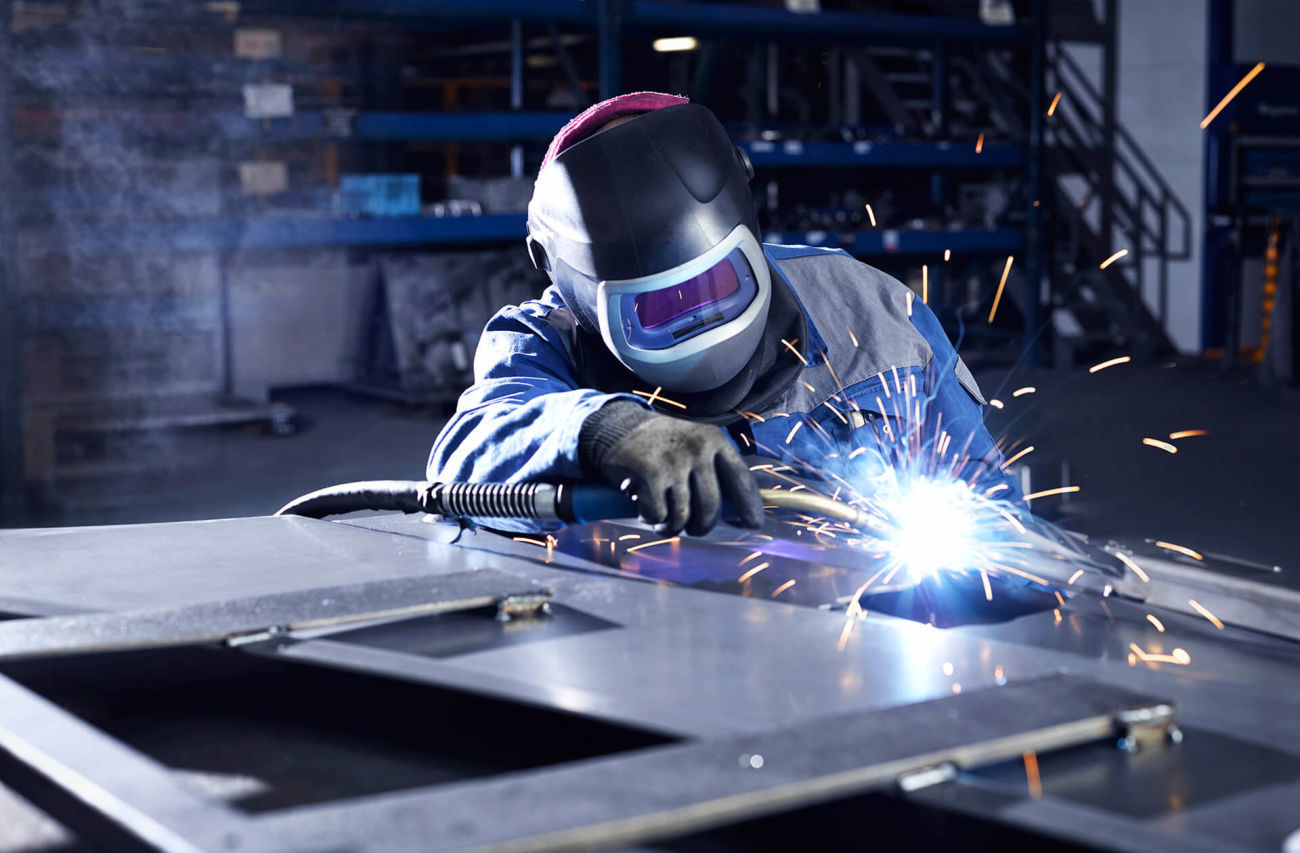 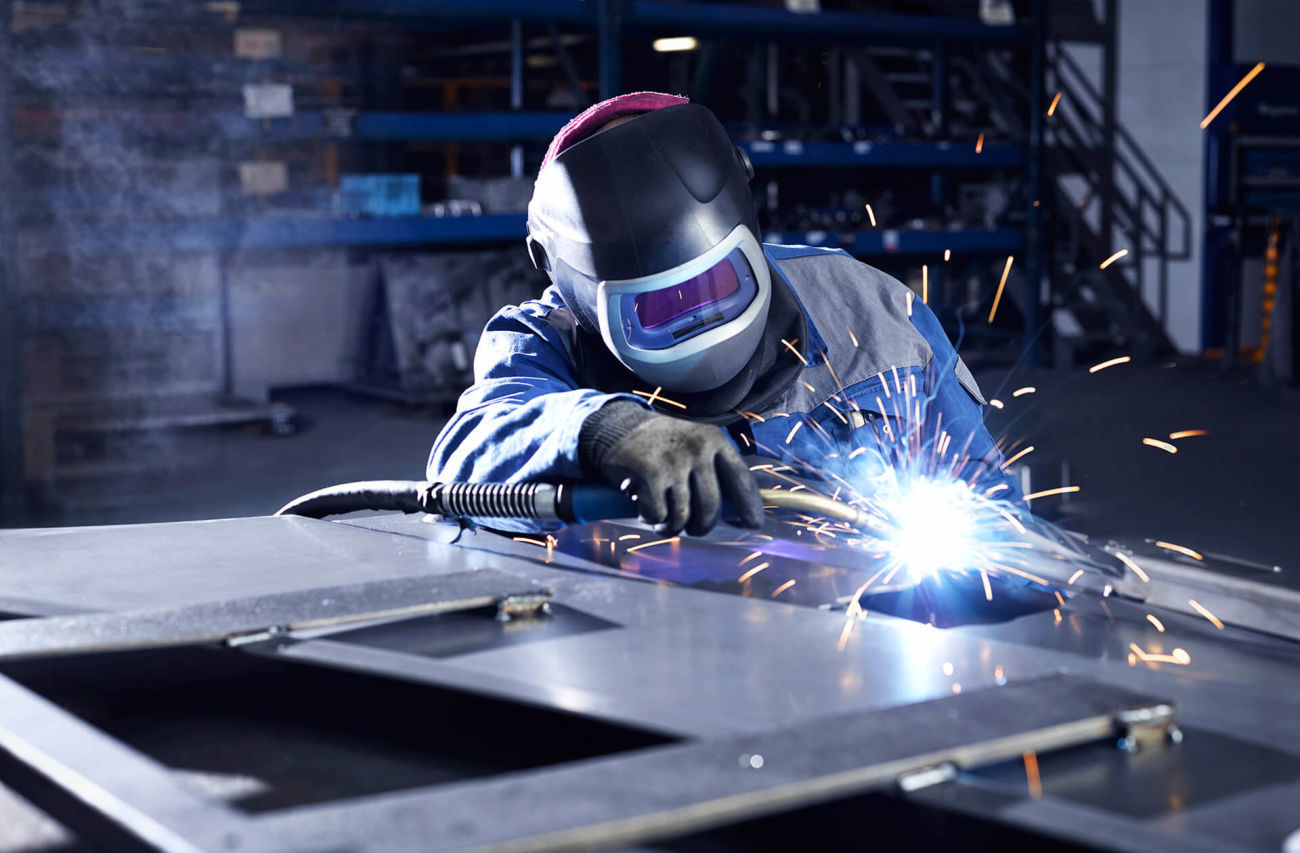 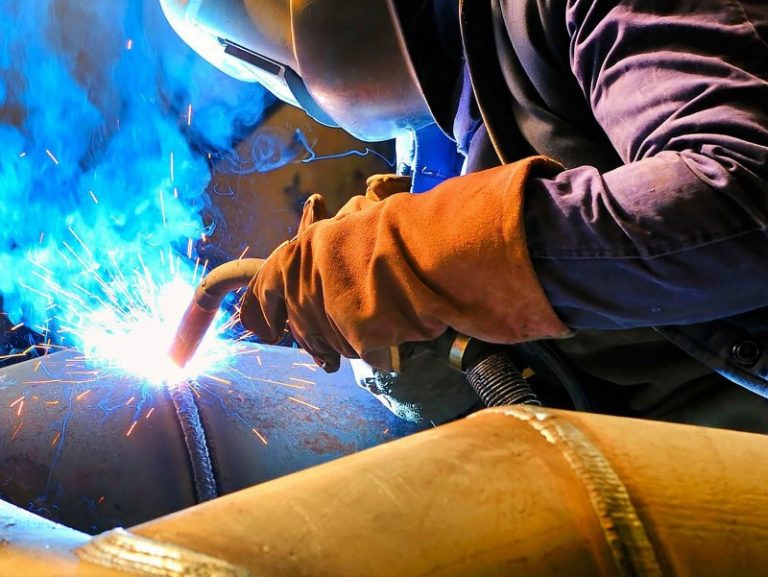 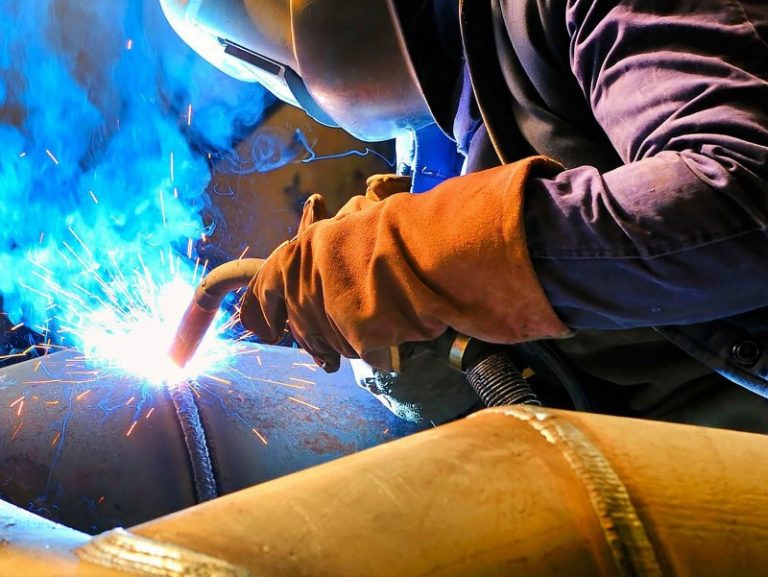 Лаборант по контролю качества сырья, реактивов, промежуточных продуктов, готовой продукции , отходов производства (по отраслям)
Срок обучения на базе 11 кл.  (очно (договор)) –  10 мес.
Квалификация:
Лаборант химического анализа
Пробоотборщик
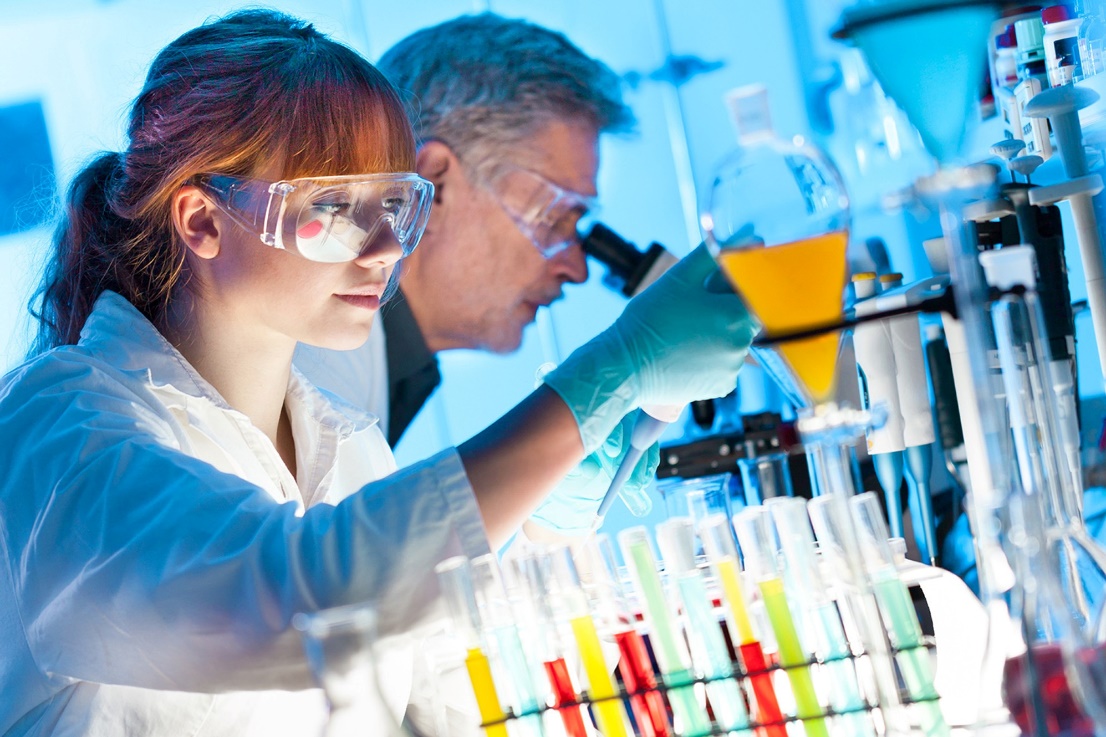 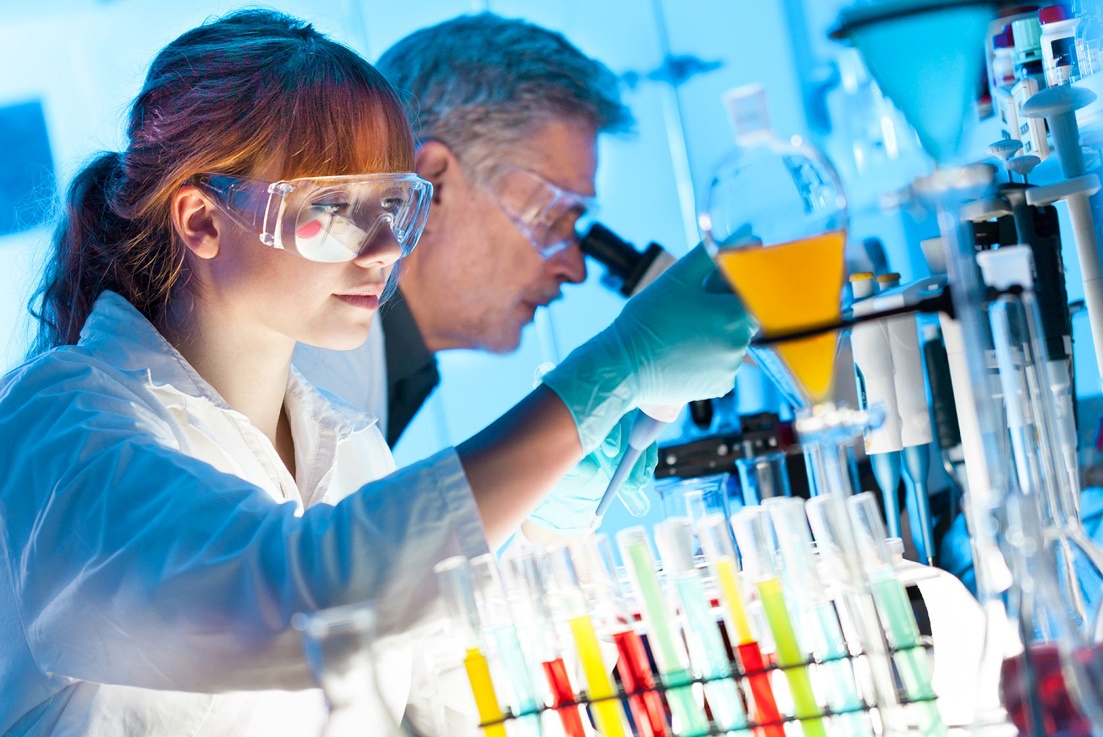 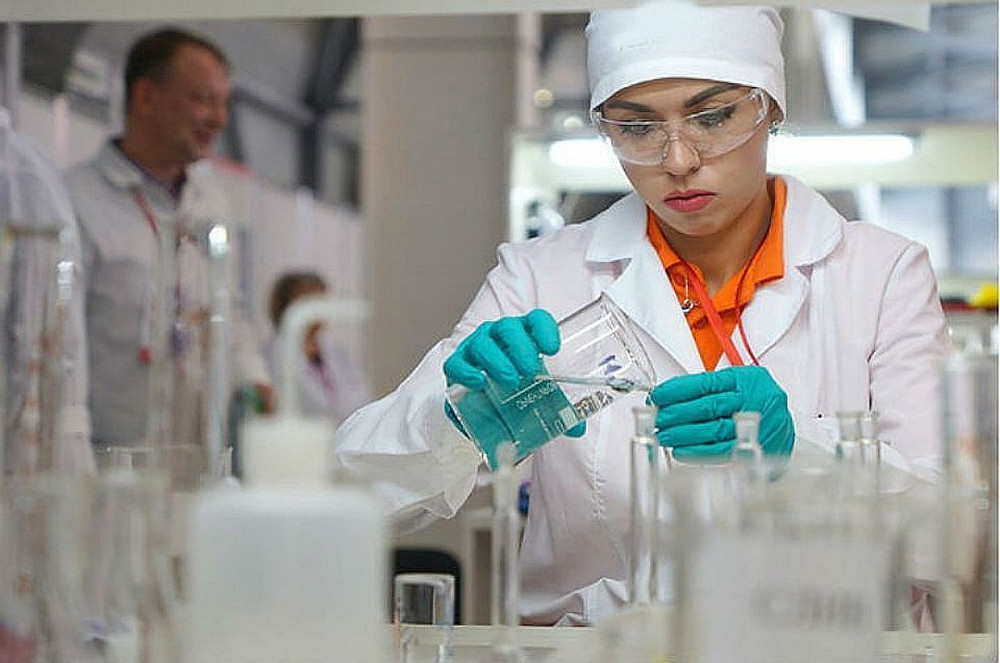 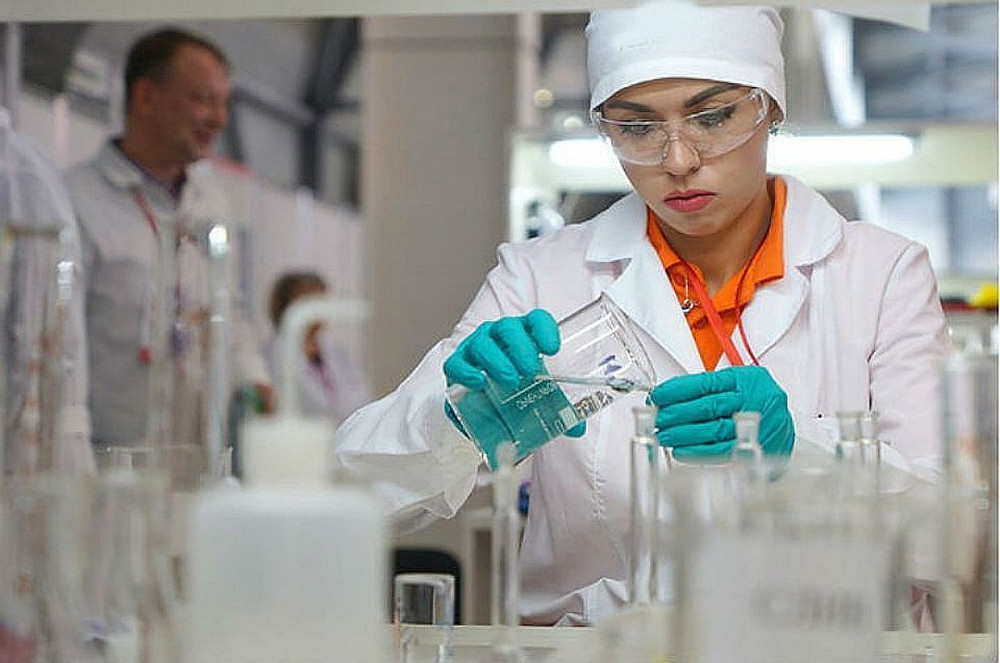 Оператор нефтяных и газовых скважин
Срок обучения на базе 9 кл.  (очно (бюджет, договор)) – 2 г. 10 мес.
Квалификация:
Оператор по добыче нефти и газа
Оператор по исследованию скважин
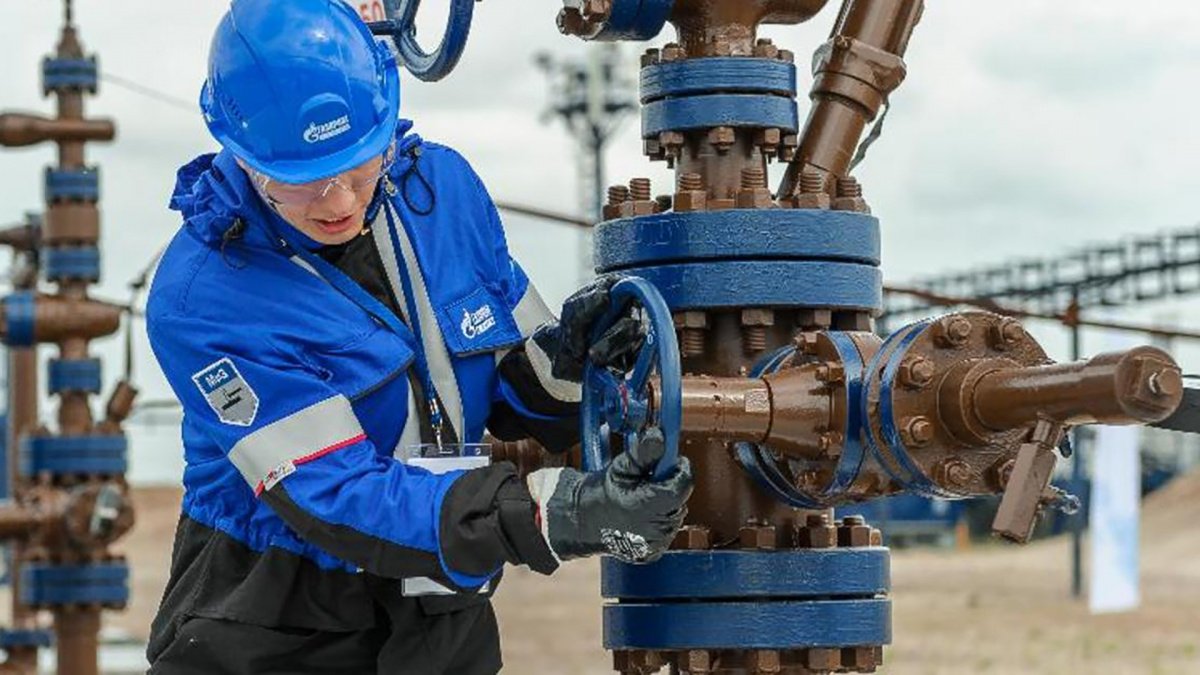 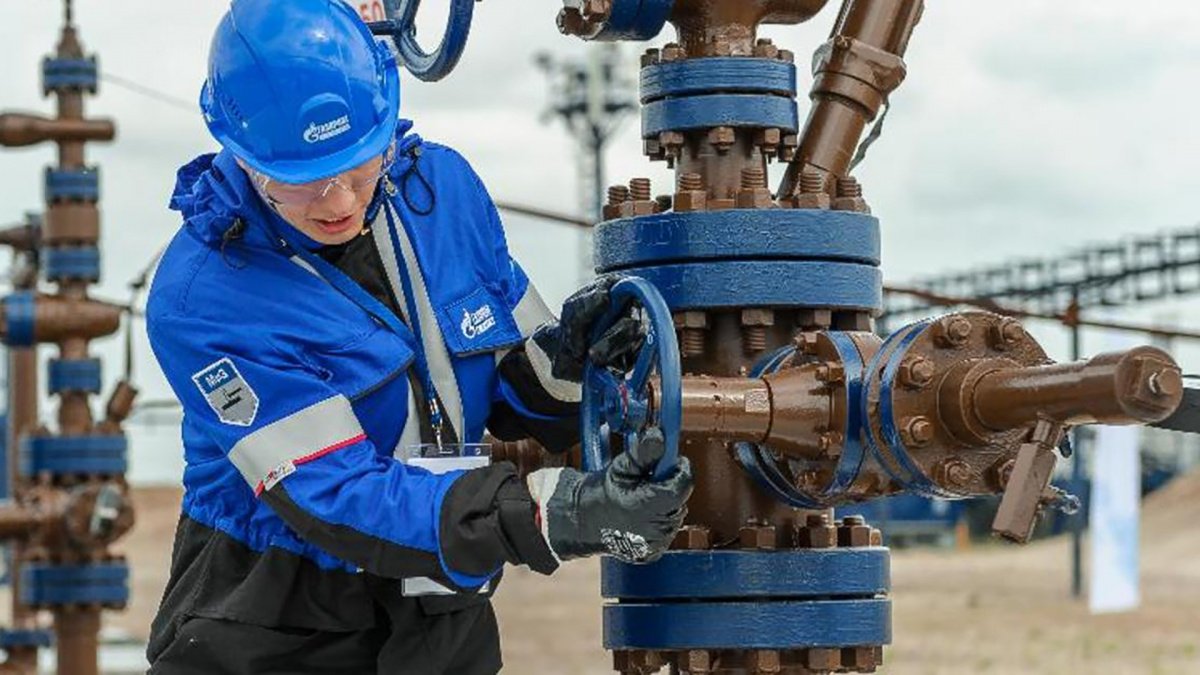 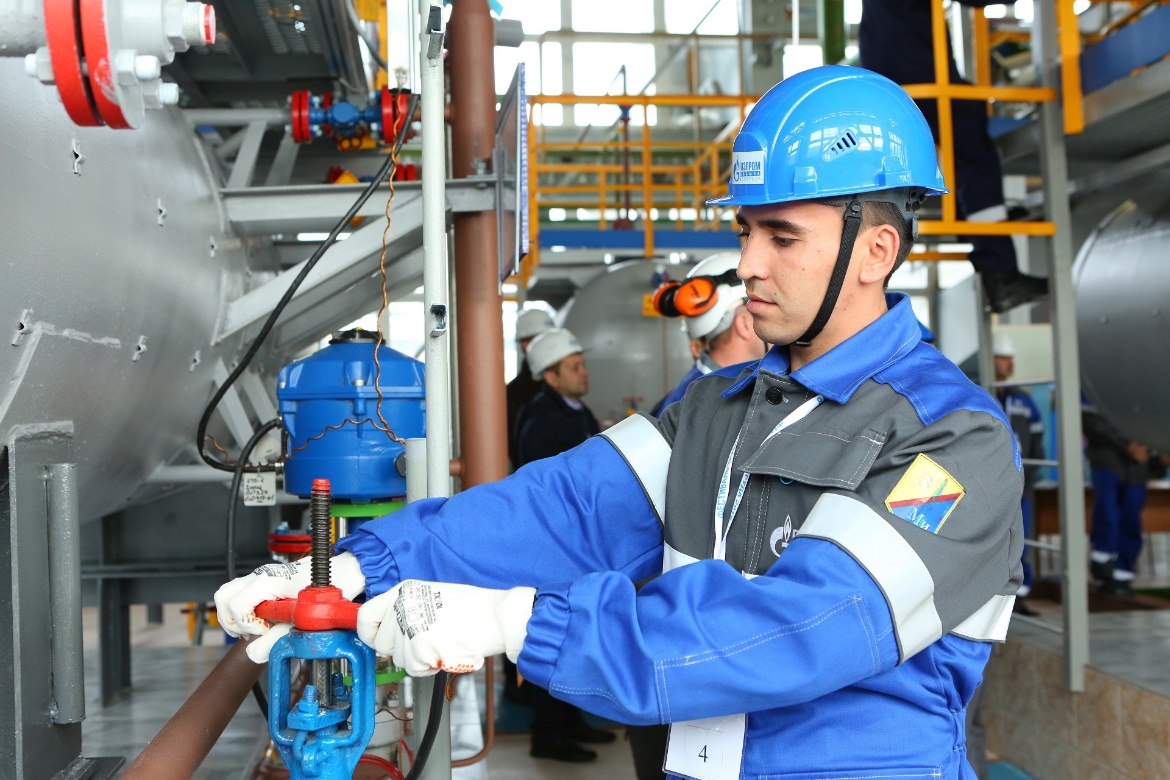 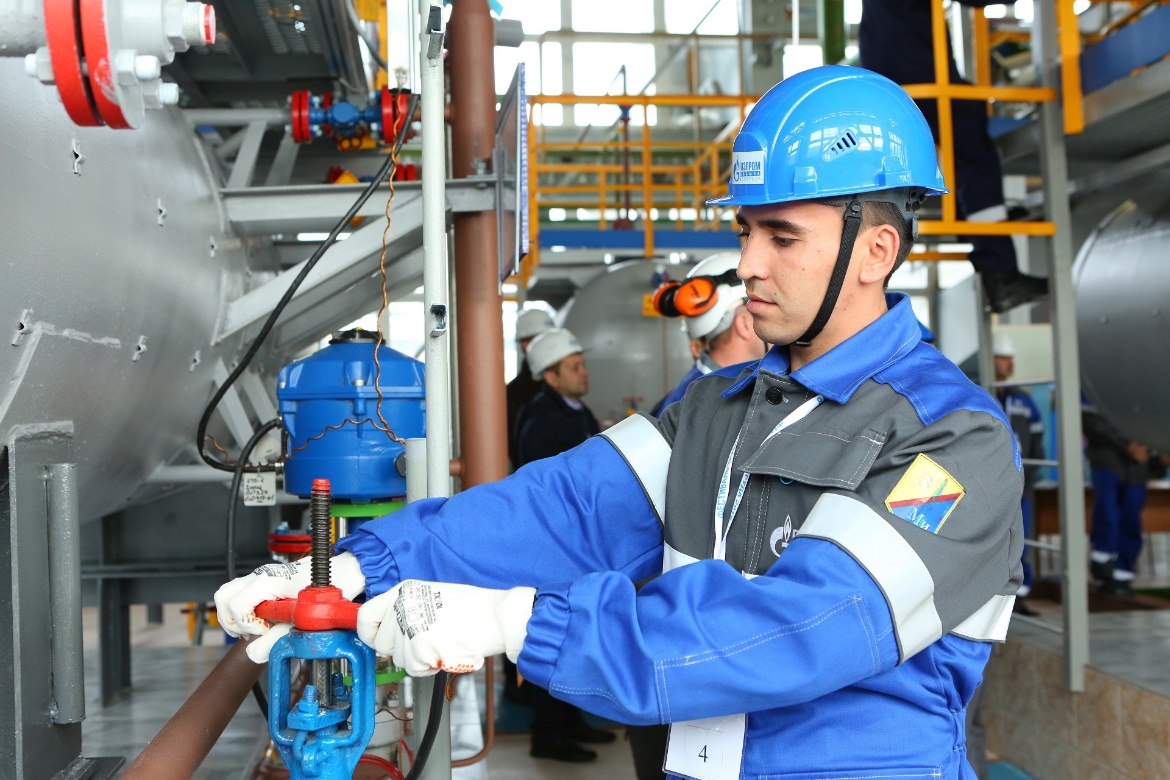 Бурильщик
эксплуатационных и разведочных скважин
Срок обучения на базе 11 кл.  (очно (договор)) –  10 мес.
Квалификация:
Помощник бурильщика эксплуатационного и разведочного бурения скважин на нефть и газ (первый)
Помощник бурильщика эксплуатационного и разведочного бурения скважин на нефть и газ (второй)
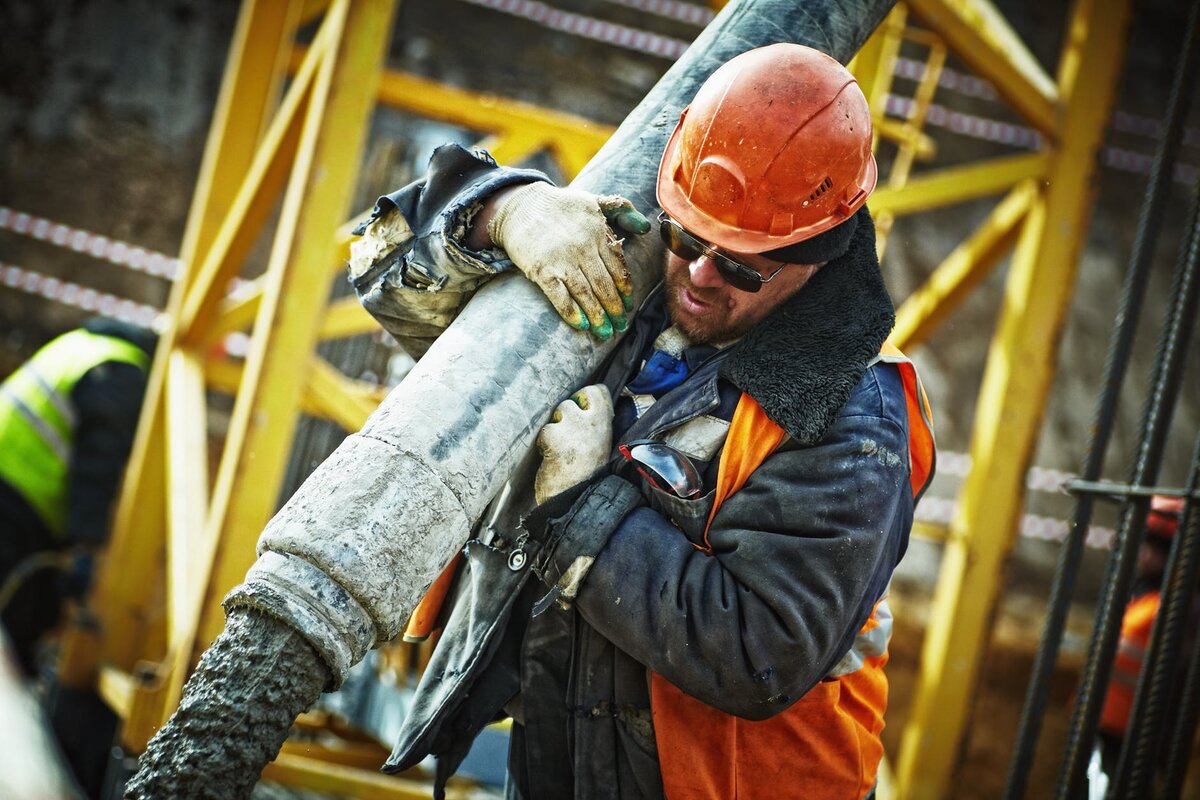 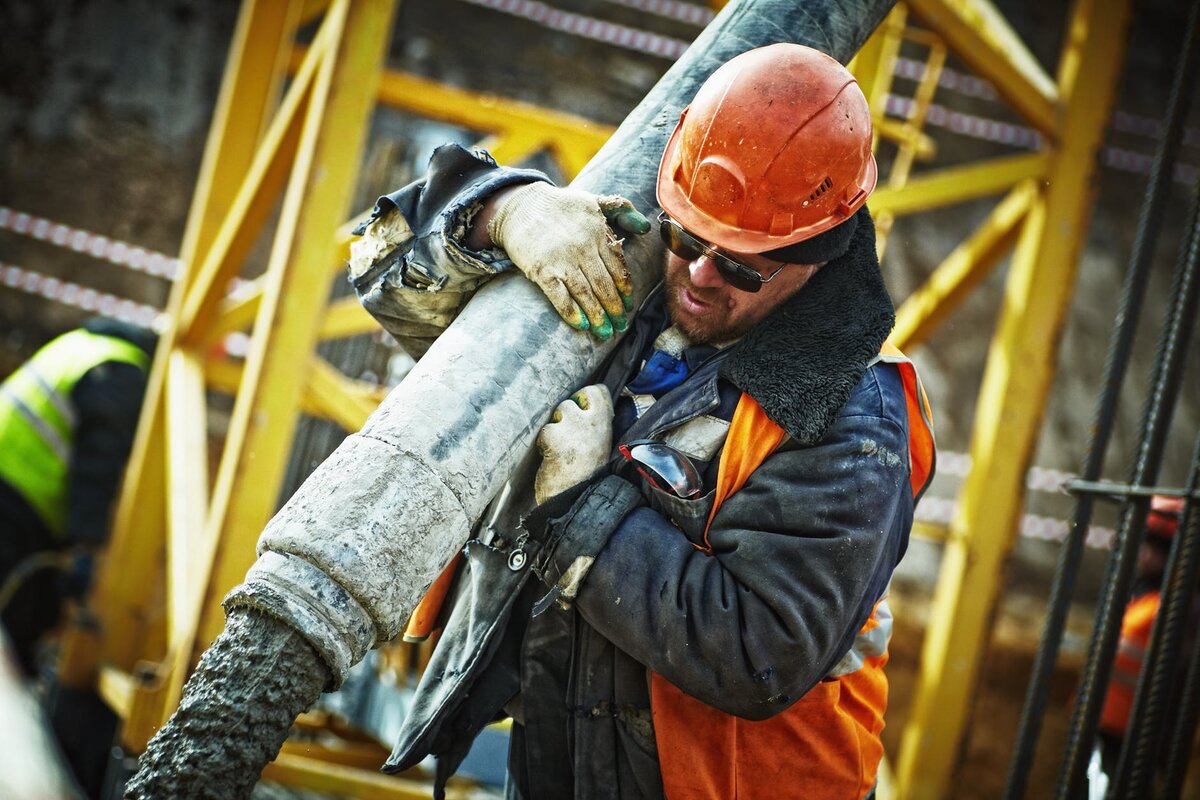 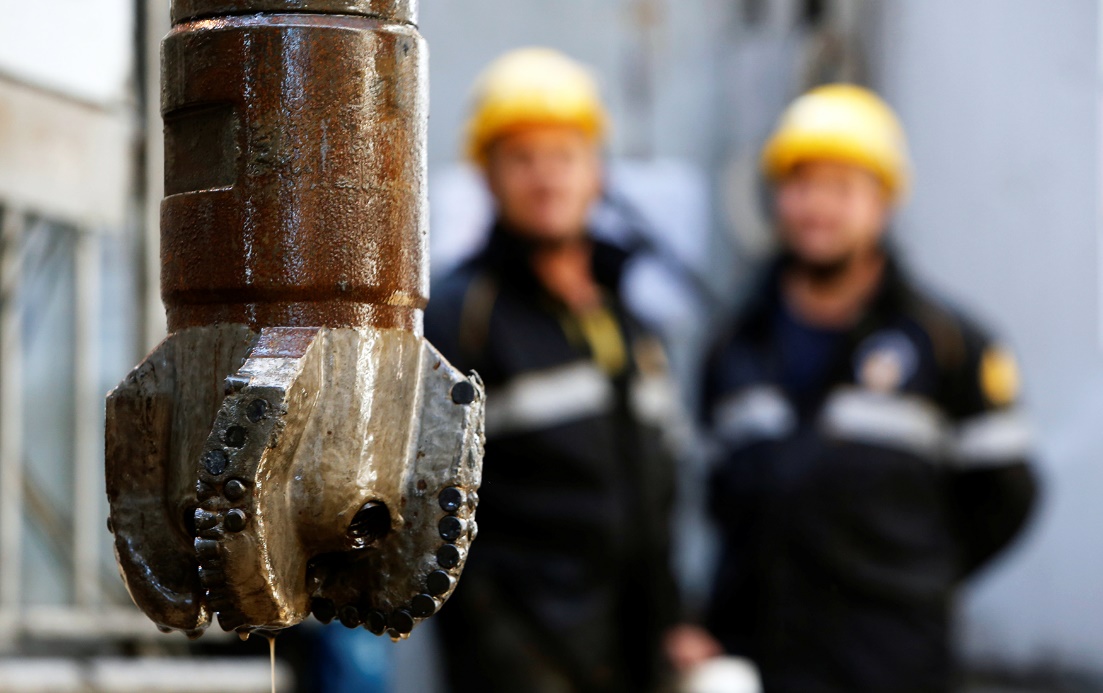 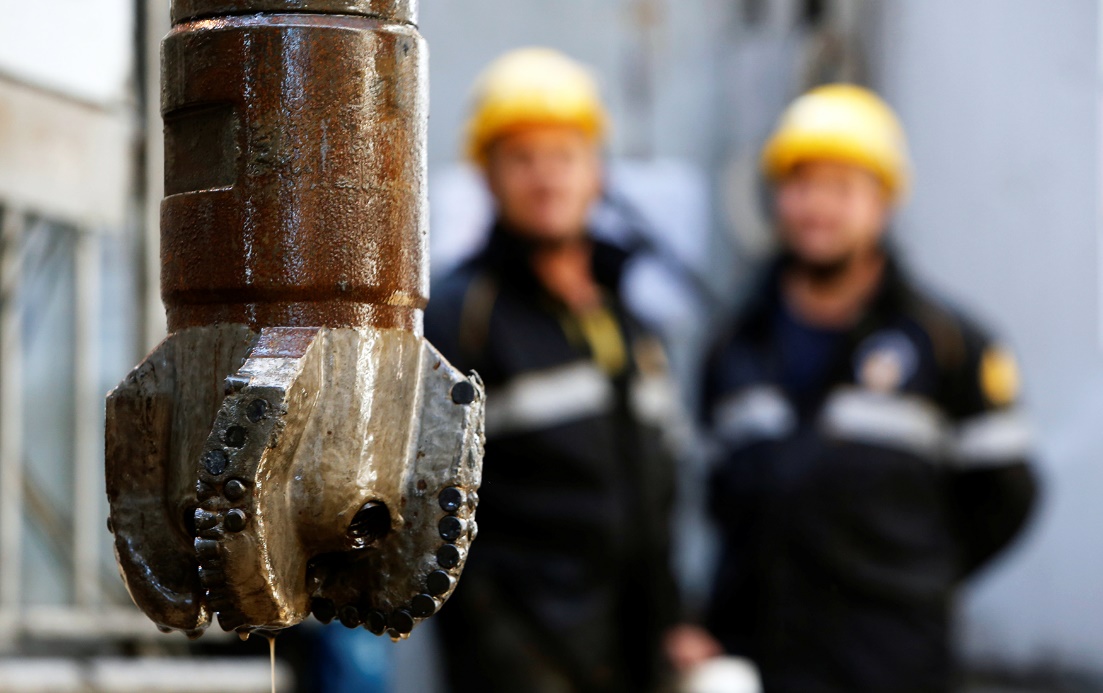 Машинист буровых установок
Срок обучения на базе 11 кл.  (очно (договор)) –  10 мес.
Квалификация:
Машинист буровых установок на нефть и газ
Слесарь по обслуживанию буровых установок
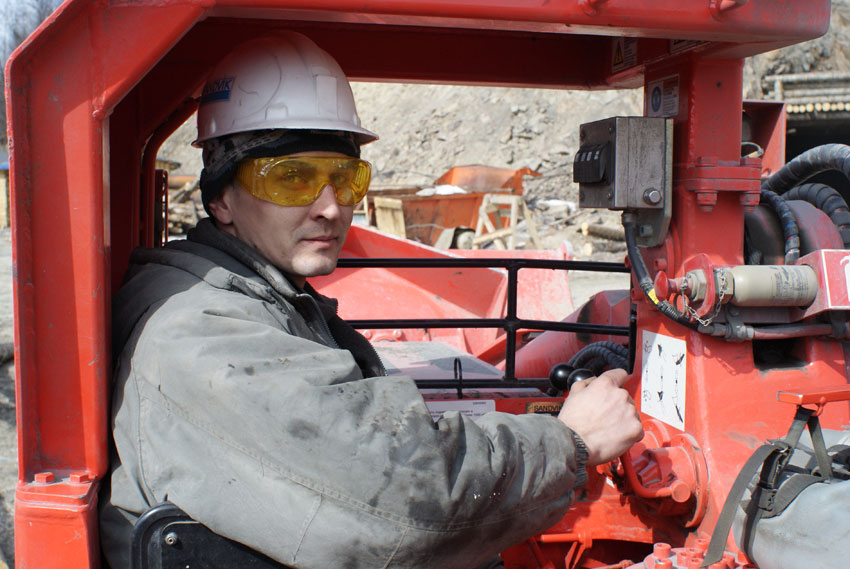 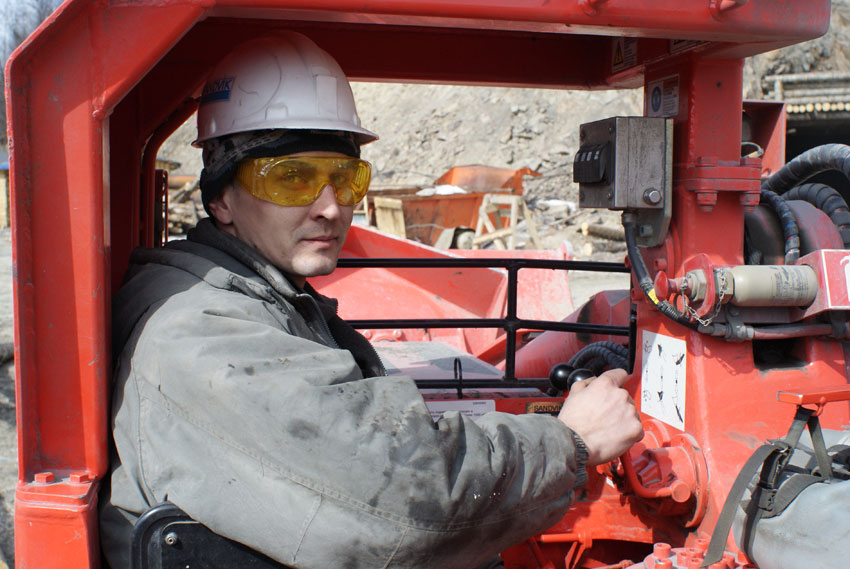 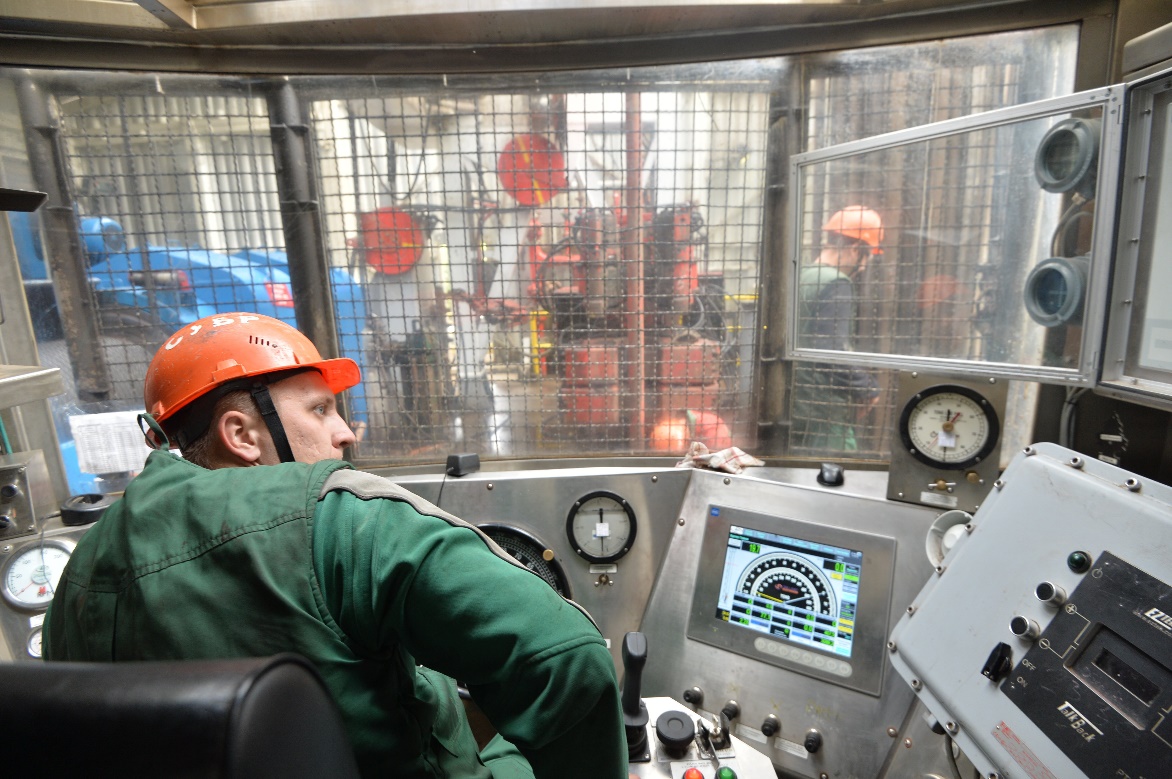 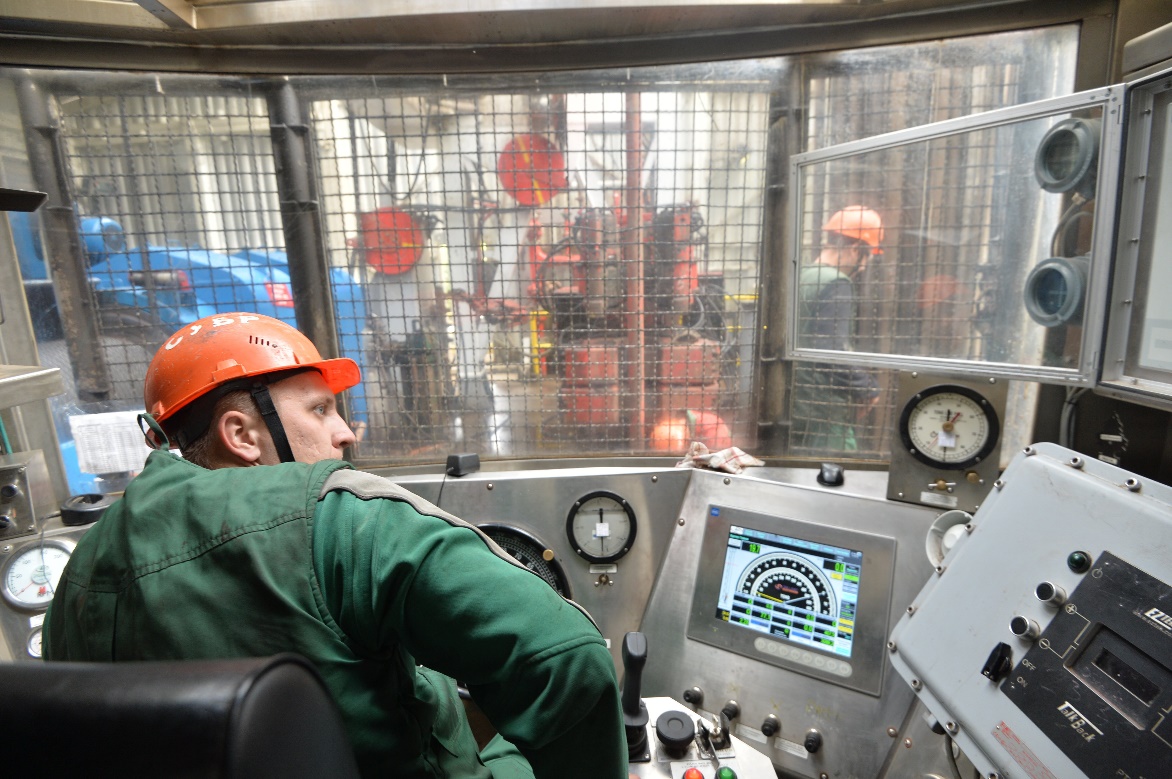 Автомеханик
Срок обучения на базе 11 кл.  (очно (договор)) –  10 мес.
Квалификация:
Слесарь по ремонту автомобилей
Водитель автомобиля
Оператор заправочной станции
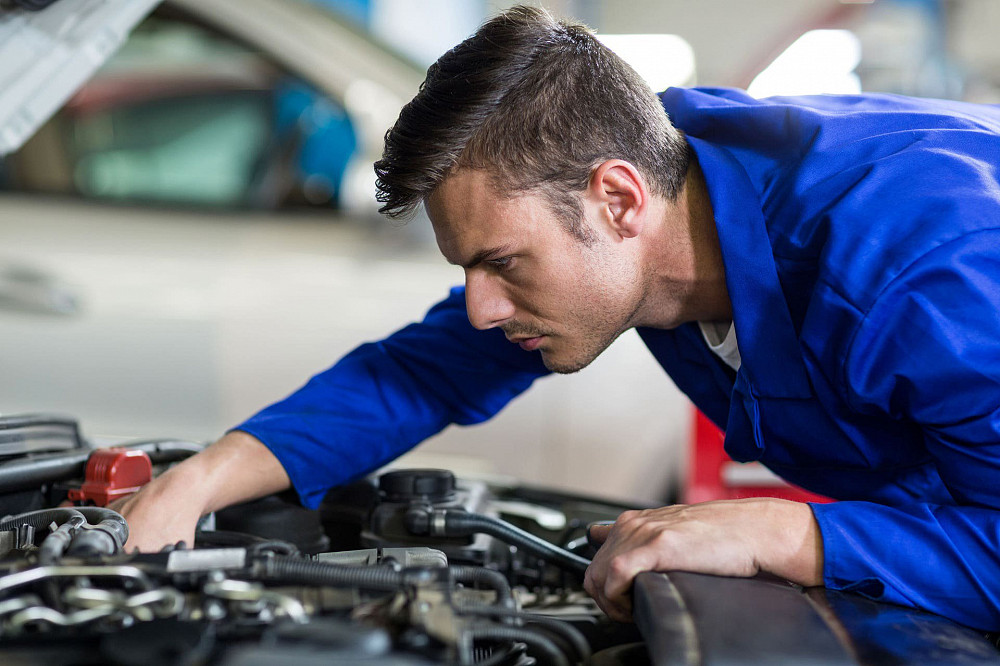 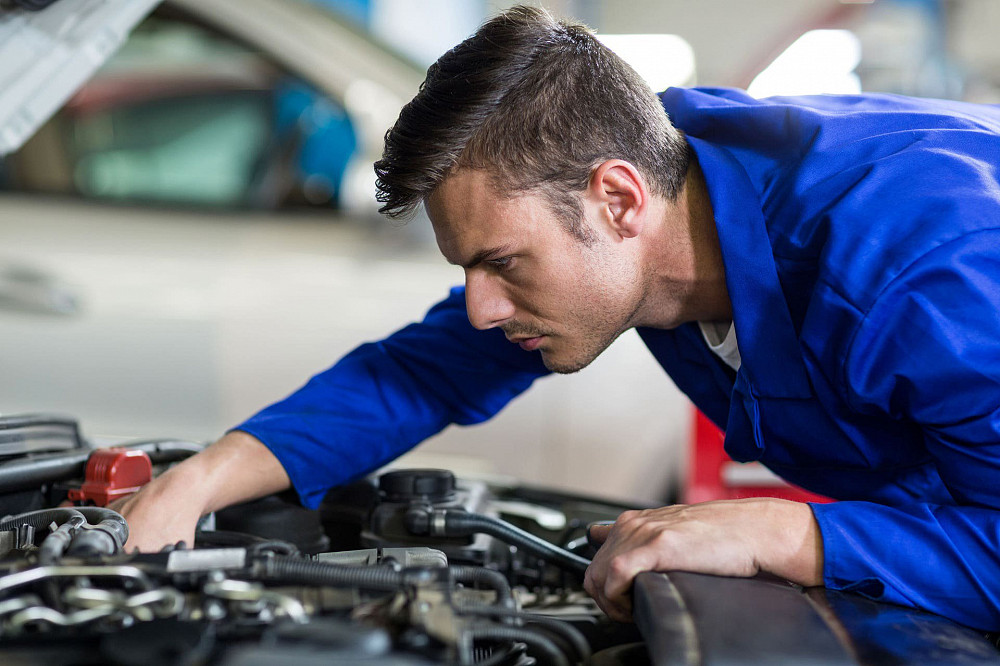 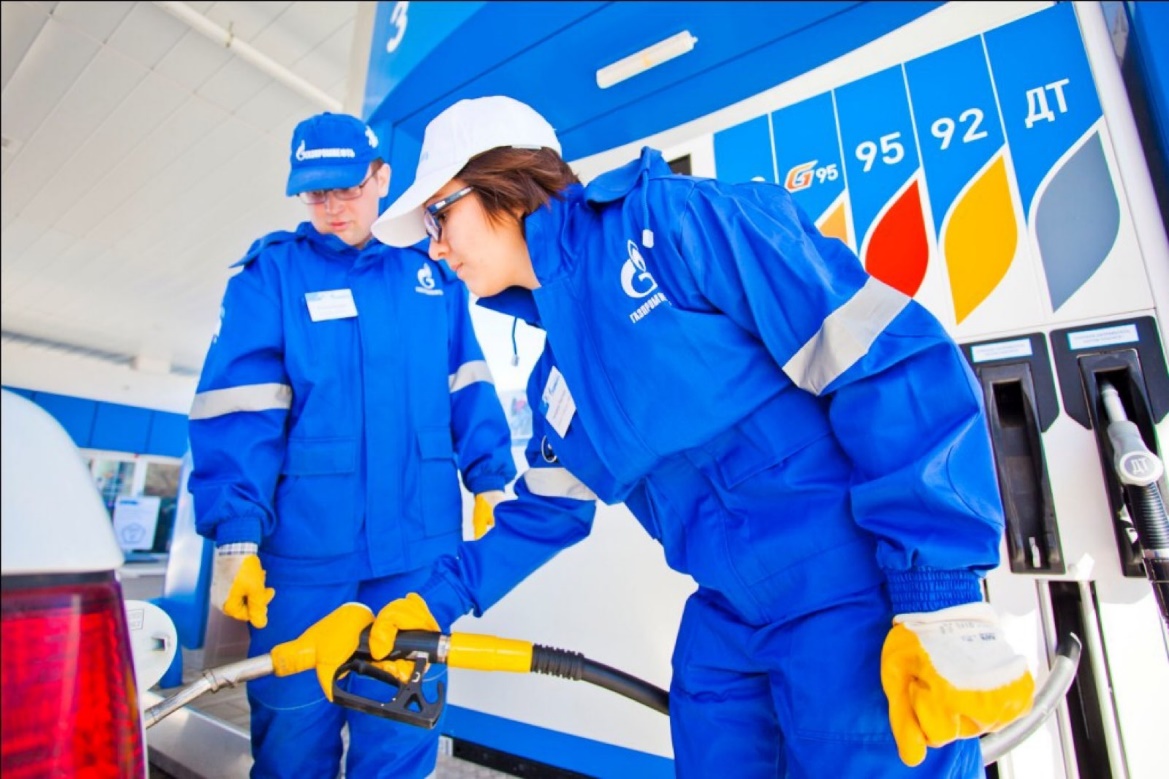 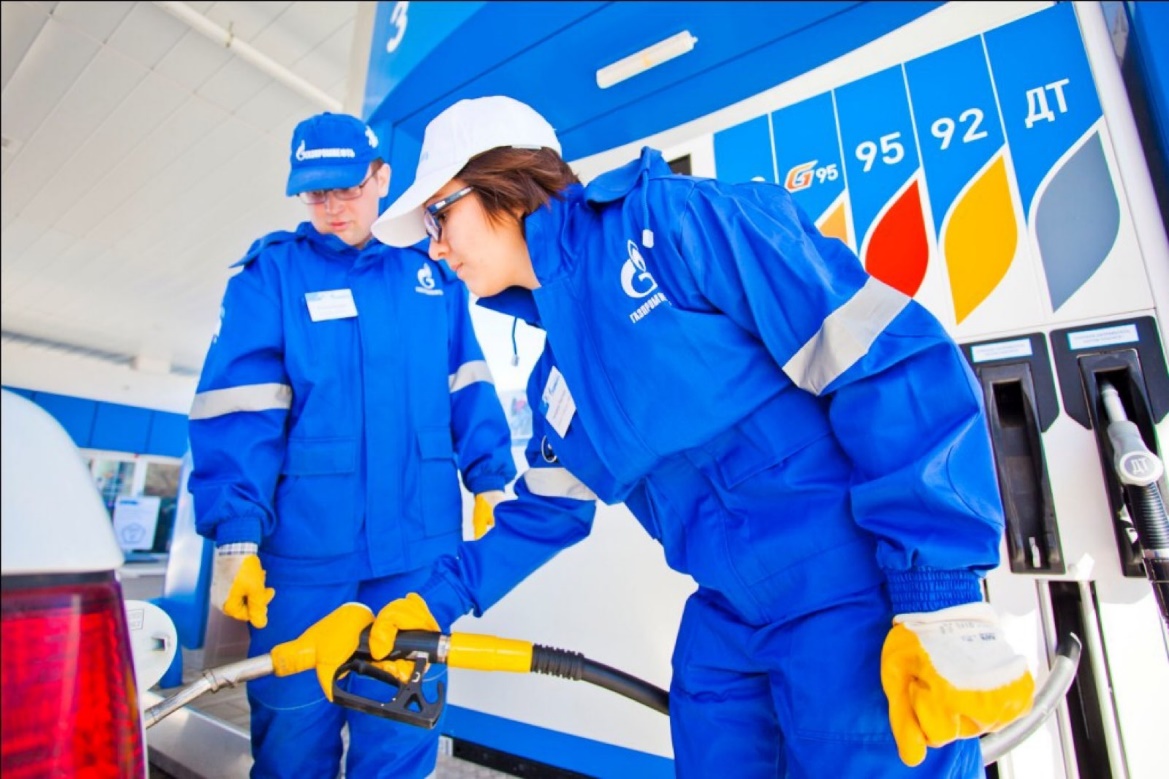 Слесарь по ремонту строительных машин
Срок обучения на базе 11 кл.  (очно (договор)) –  10 мес.
Квалификация:
Слесарь по ремонту дорожно-строительных машин и тракторов
Электрогазосварщик
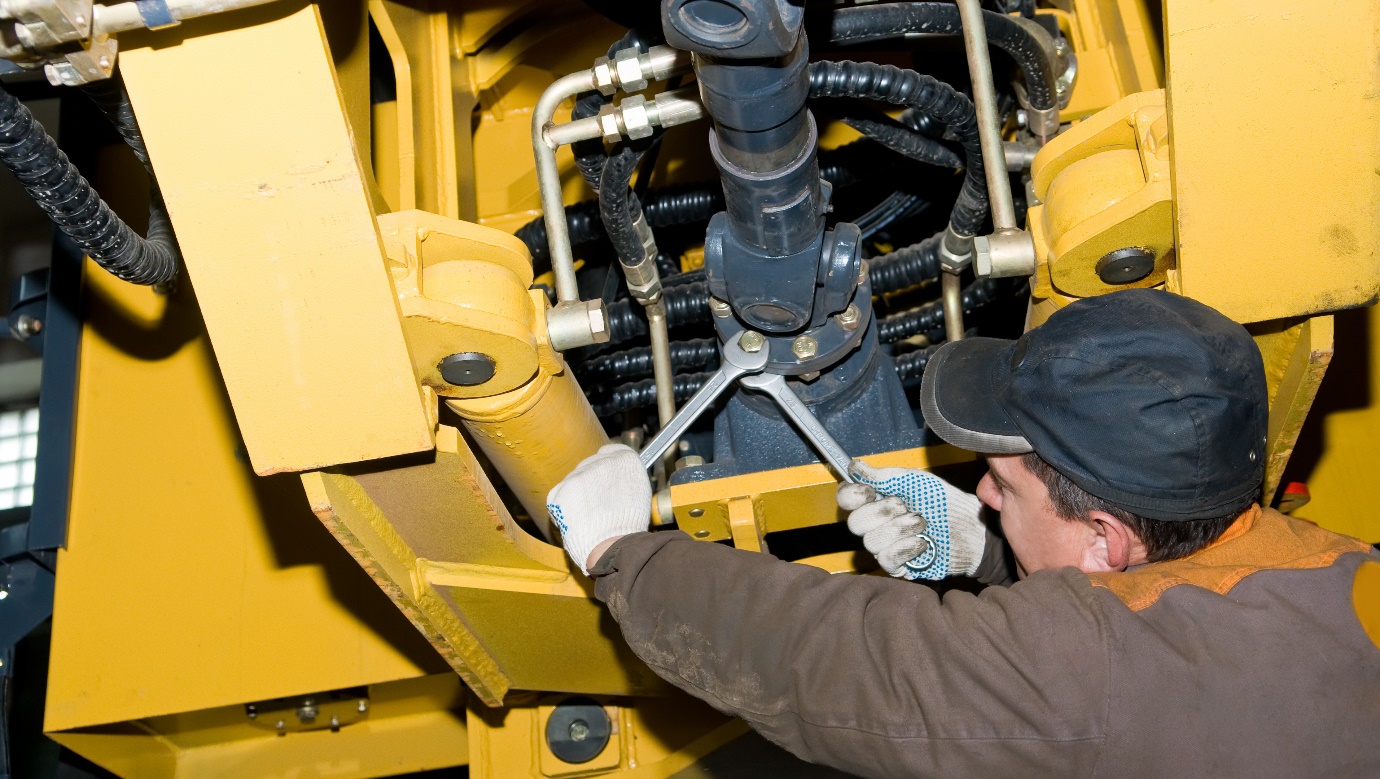 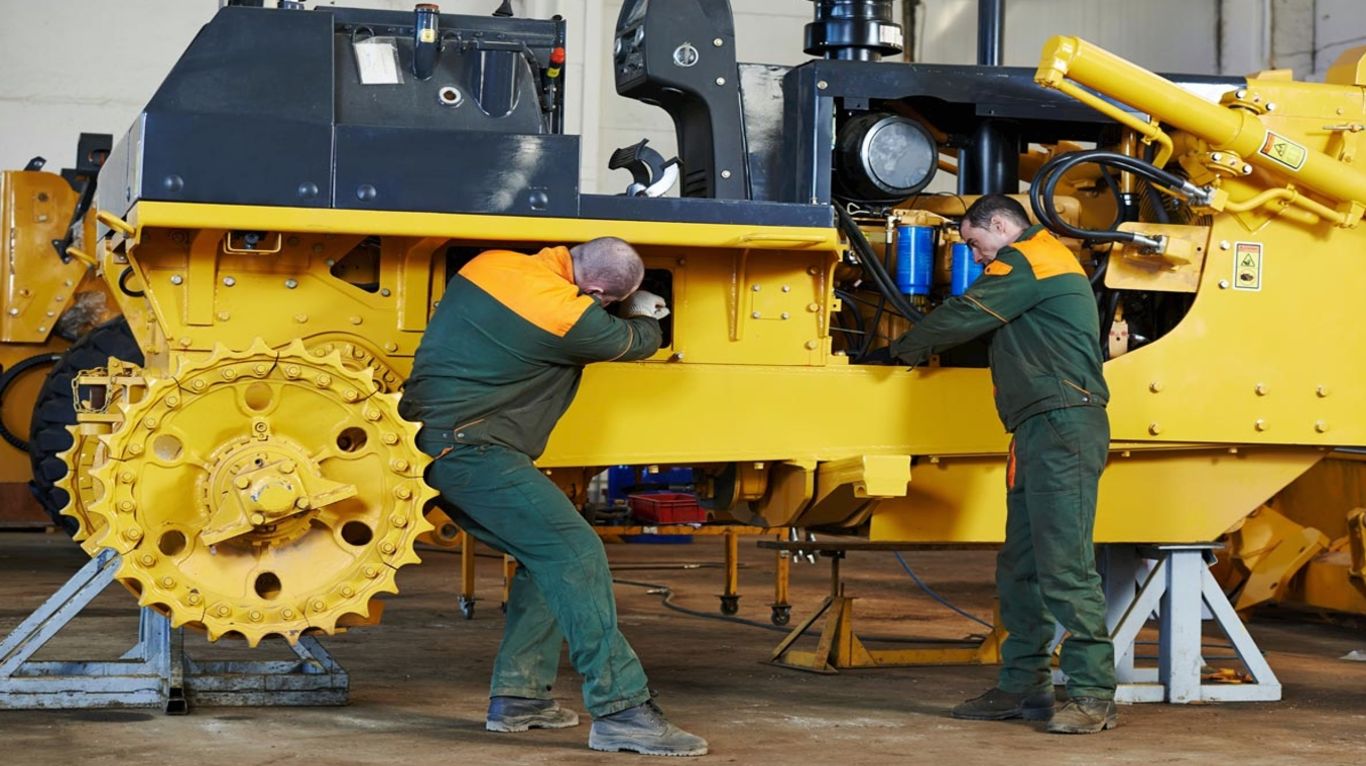 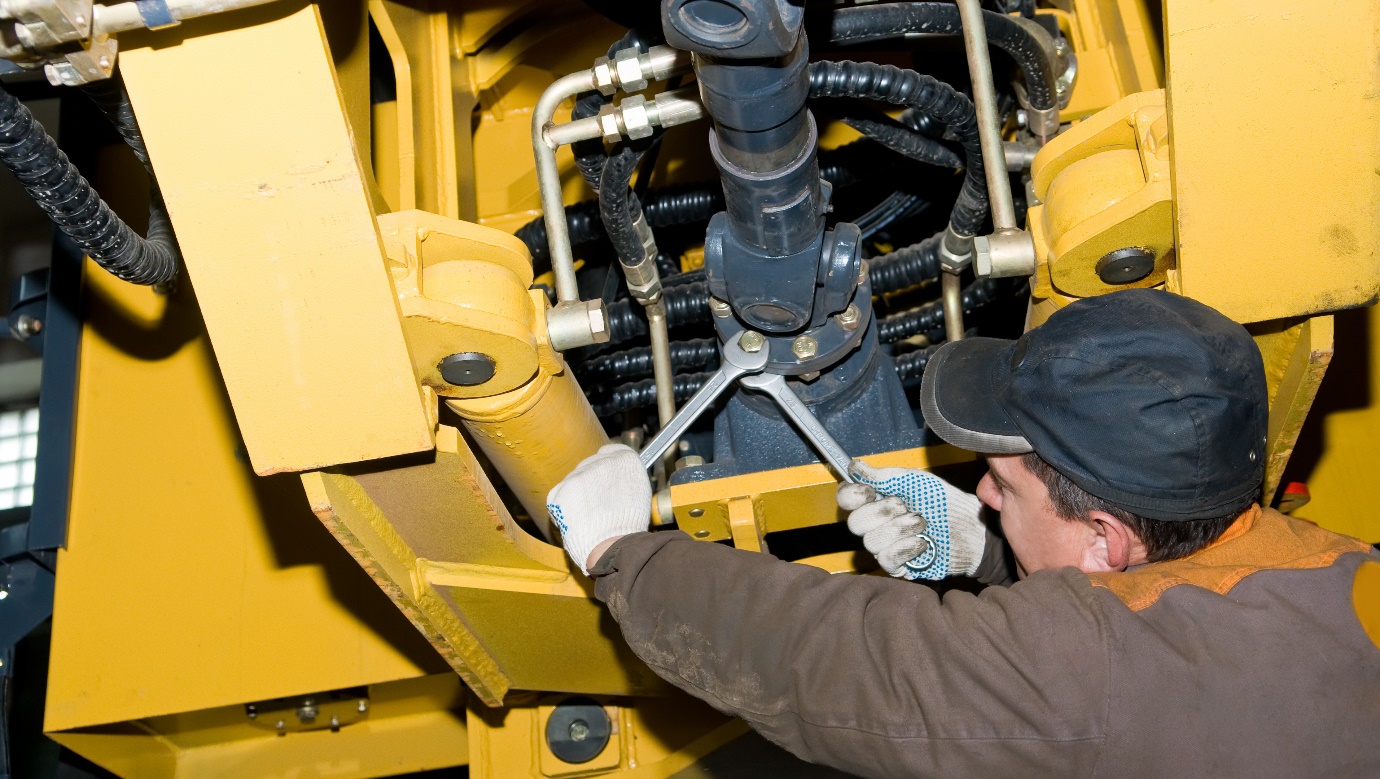 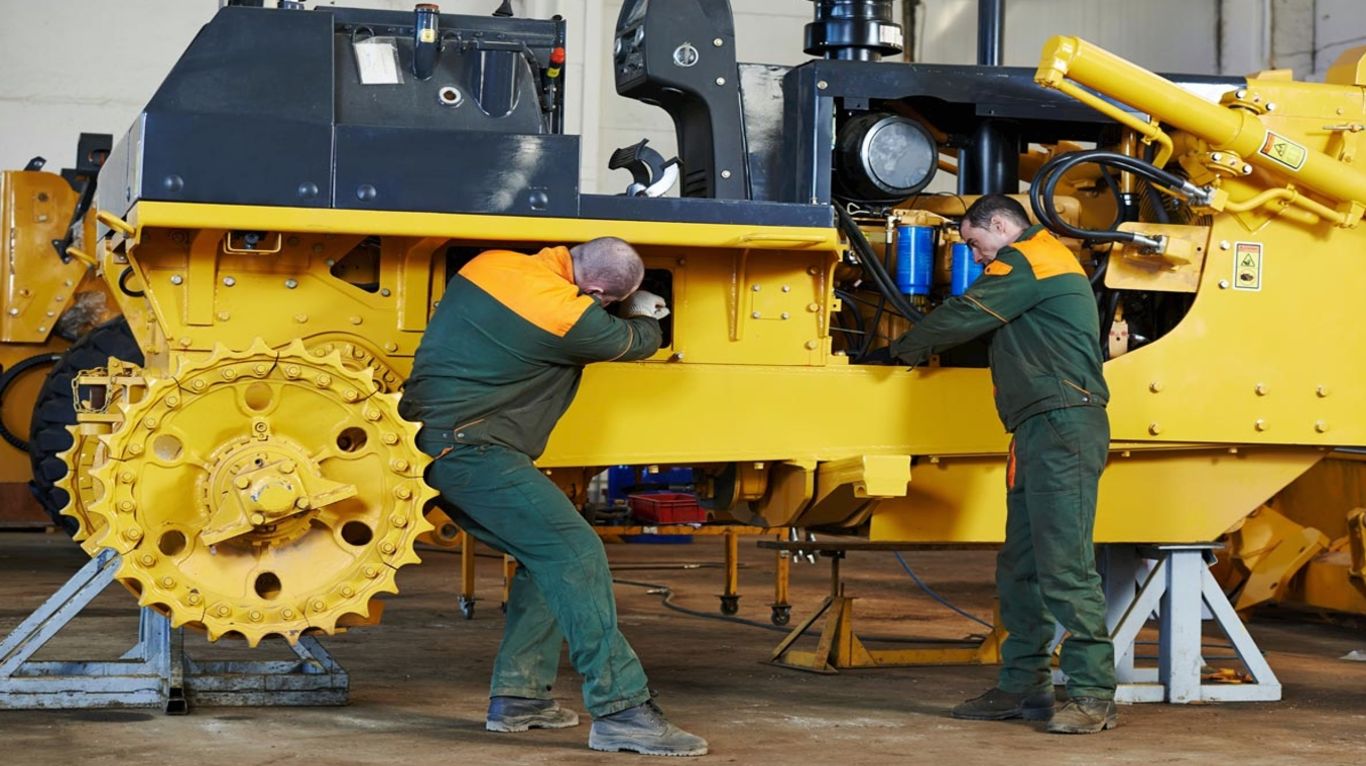 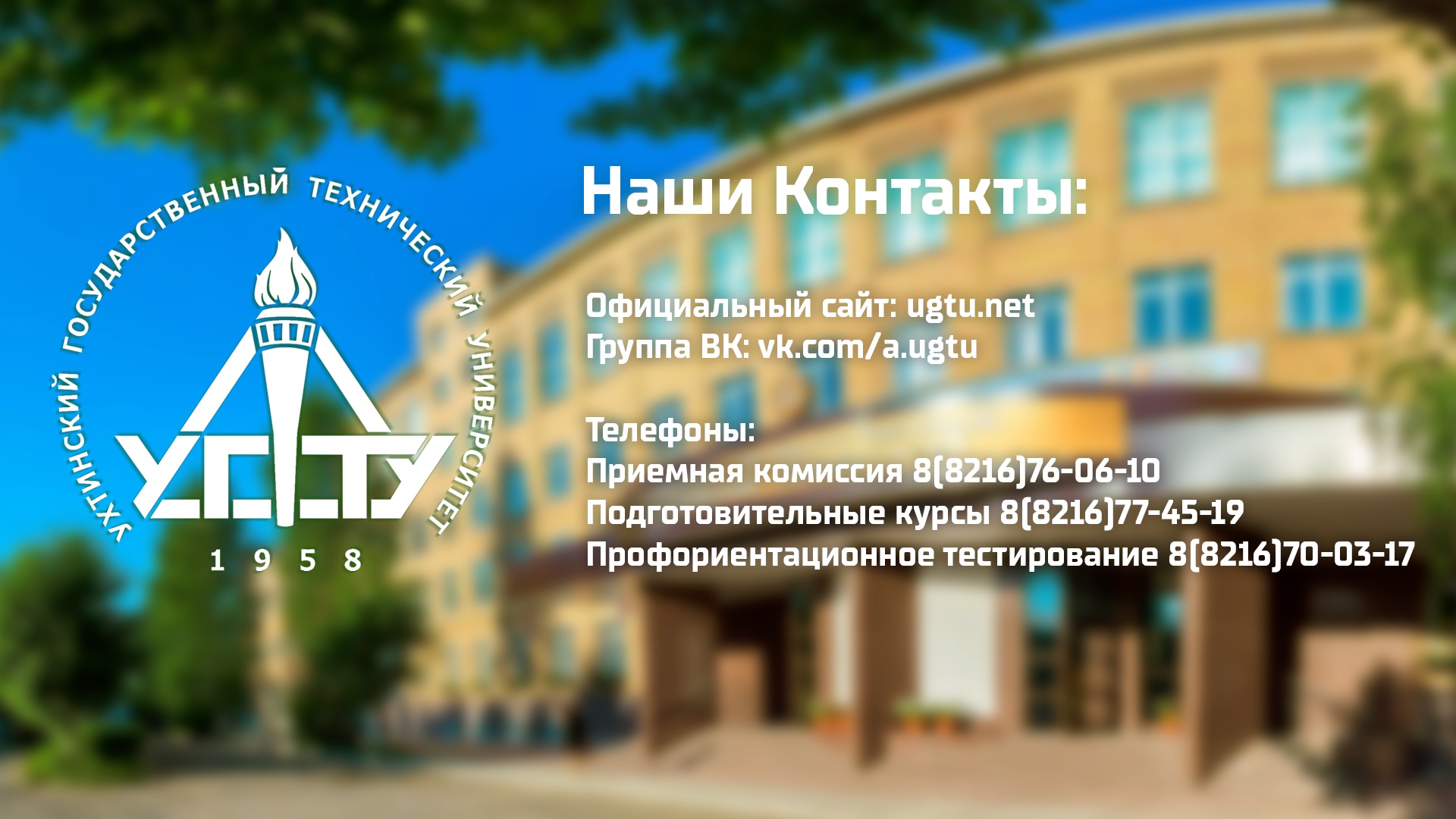 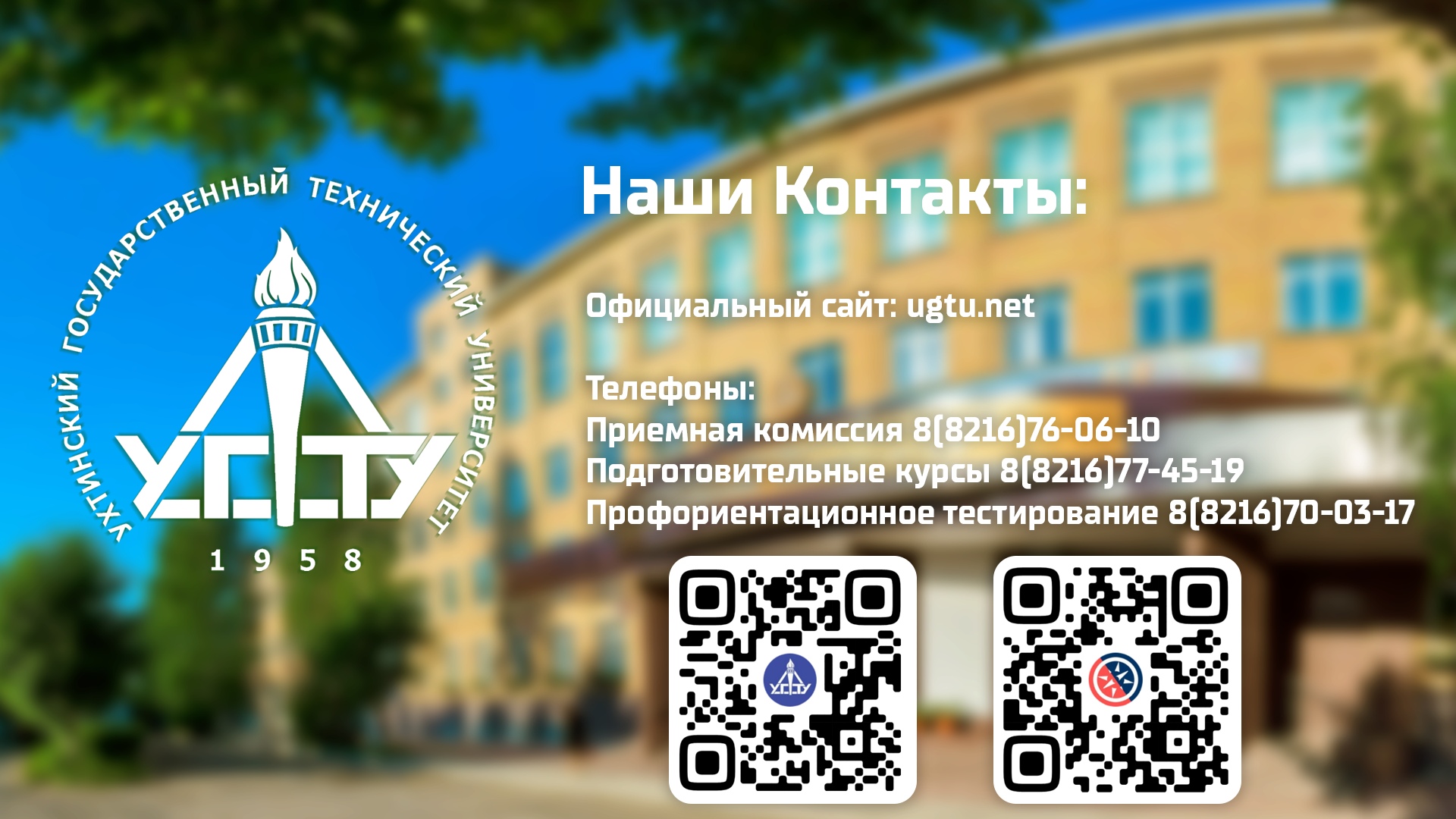